DEPARTAMENTO DE CIENCIAS DE LA ENERGÍA Y MECÁNICA
CARRERA DE INGENIERIA MECATRÓNICA


TRABAJO DE TITULACIÓN PREVIO A LA OBTENCIÓNDEL TÍTULO DE INGENIERO EN MECATRÓNICA


TEMA: “REPOTENCIACIÓN DEL SISTEMA DIDÁCTICO DE CONTROL DE TEMPERATURA, HUMEDAD Y NIVEL DEL PROCESO DE DESALINIZACIÓN DEL AGUA.”


Elaborado por:
LÓPEZ NARVÁEZ, LEONARDO DAVID

Director del Proyecto:
ING. GÓMEZ REYES, ALEJANDRO PAUL
El verdadero signo de la inteligencia no es el conocimiento, sino la imaginación
Albert Einstein
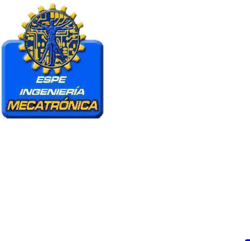 Antecedentes 
Justificación e Importancia
Objetivos 
Diseño Mecatrónico
Subsistemas
Integración
Pruebas y Resultados
Conclusiones
Recomendaciones
Trabajos futuros
CONTENIDO
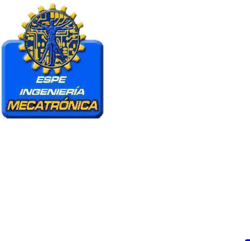 ANTECEDENTES
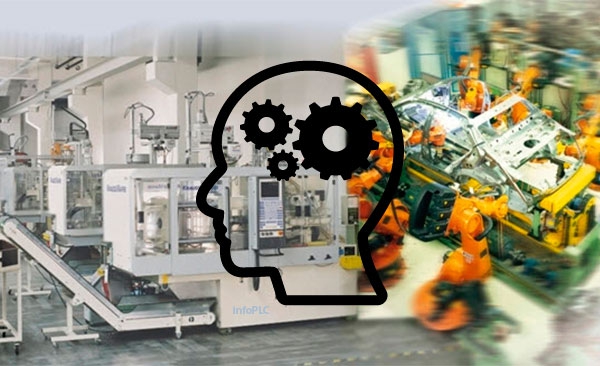 ANTECEDENTES 
JUSTIFICACIÓN E IMPORTANCIA
OBJETIVOS 
DISEÑO MECATRÓNICO
SUBSISTEMAS
INTEGRACIÓN
PRUEBAS Y RESULTADOS
CONCLUSIONES
RECOMENDACIONES
TRABAJOS FUTUROS
Laboratorio de Automatización Industrial
Investigación
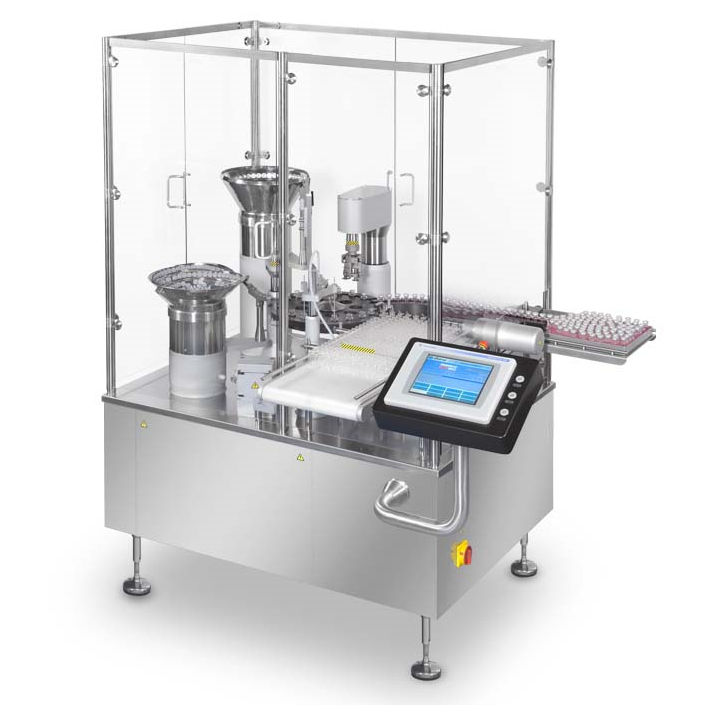 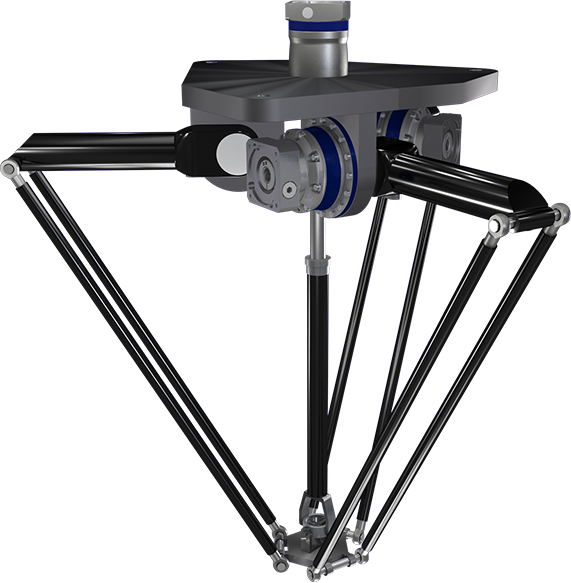 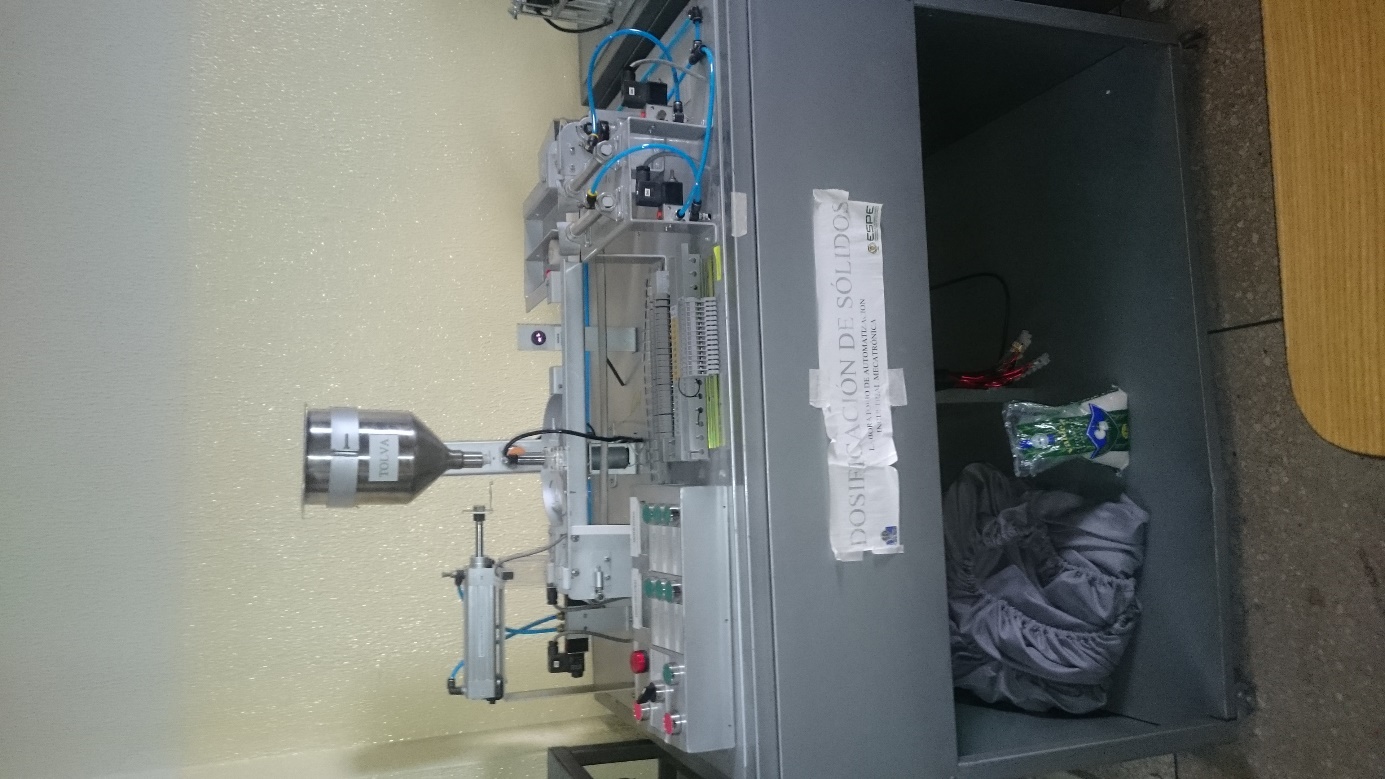 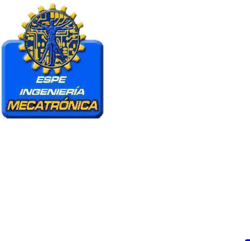 Dosificador de solidos
Distribuidores
Delta
[Speaker Notes: Enfocado a investigación aplicada en el área de mecatrónica]
ANTECEDENTES
Laboratorio de Automatización Industrial
ANTECEDENTES 
JUSTIFICACIÓN E IMPORTANCIA
OBJETIVOS 
DISEÑO MECATRÓNICO
SUBSISTEMAS
INTEGRACIÓN
PRUEBAS Y RESULTADOS
CONCLUSIONES
RECOMENDACIONES
TRABAJOS FUTUROS
La finalidad de instruir y mostrar al alumno el funcionamiento de cada una de estas máquinas, y que el mismo pueda diseñar diversas herramientas para el control de las distintas plantas
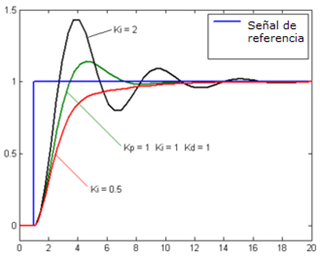 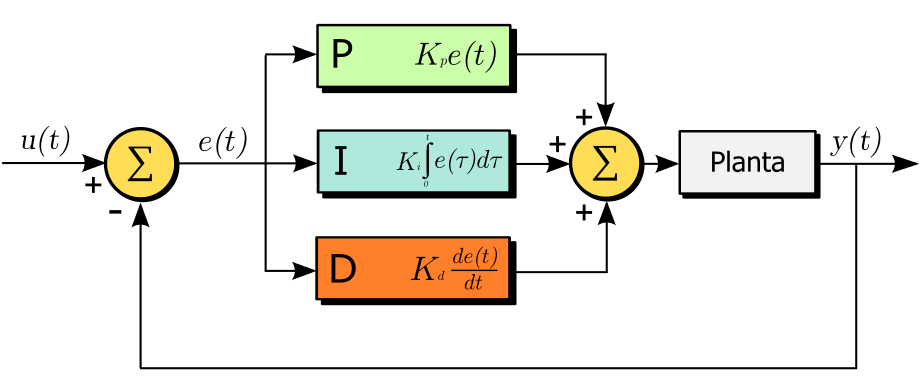 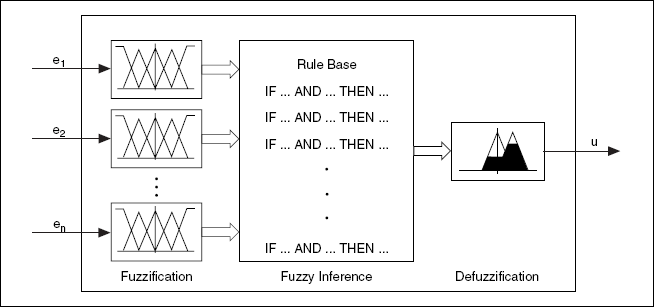 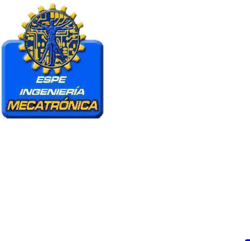 JUSTIFICACIÓN E IMPORTANCIA
Actualidad
ANTECEDENTES 
JUSTIFICACIÓN E IMPORTANCIA
OBJETIVOS 
DISEÑO MECATRÓNICO
SUBSISTEMAS
INTEGRACIÓN
PRUEBAS Y RESULTADOS
CONCLUSIONES
RECOMENDACIONES
TRABAJOS FUTUROS
El laboratorio de automatización industrial mecatrónica en el afán de proporcionar conocimientos académicos de investigación en las distintas áreas del control automático.
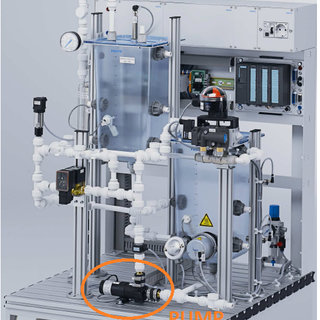 Planta FESTO para Control de Flujo
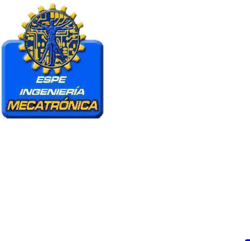 JUSTIFICACIÓN E IMPORTANCIA
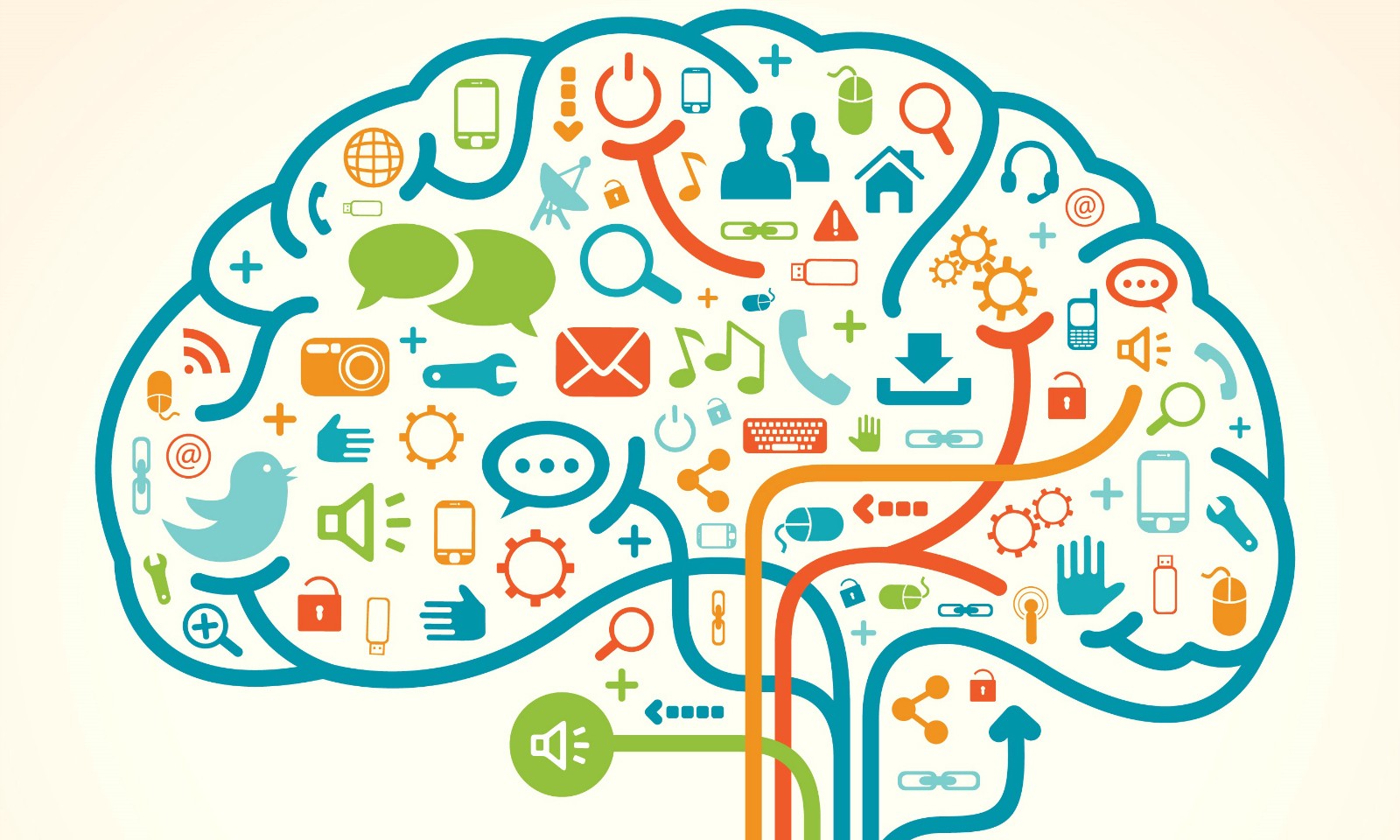 ANTECEDENTES 
JUSTIFICACIÓN E IMPORTANCIA
OBJETIVOS 
DISEÑO MECATRÓNICO
SUBSISTEMAS
INTEGRACIÓN
PRUEBAS Y RESULTADOS
CONCLUSIONES
RECOMENDACIONES
TRABAJOS FUTUROS
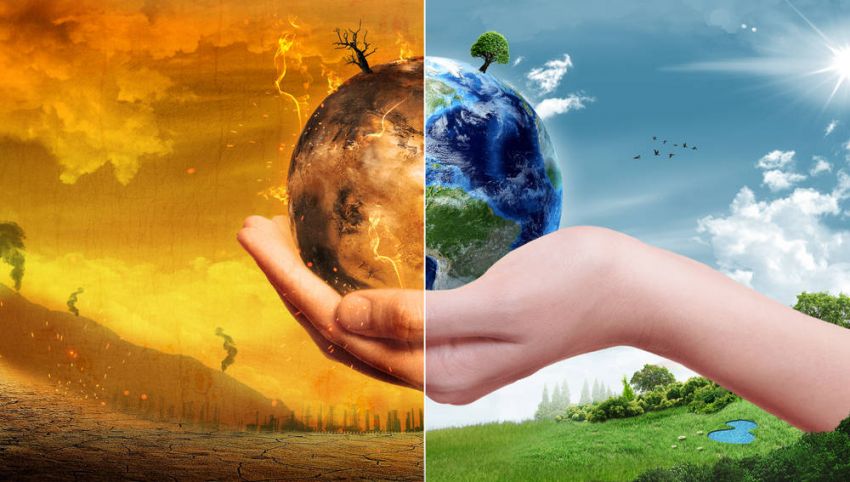 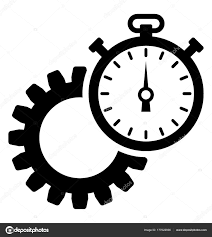 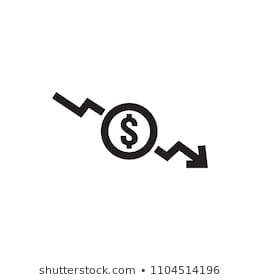 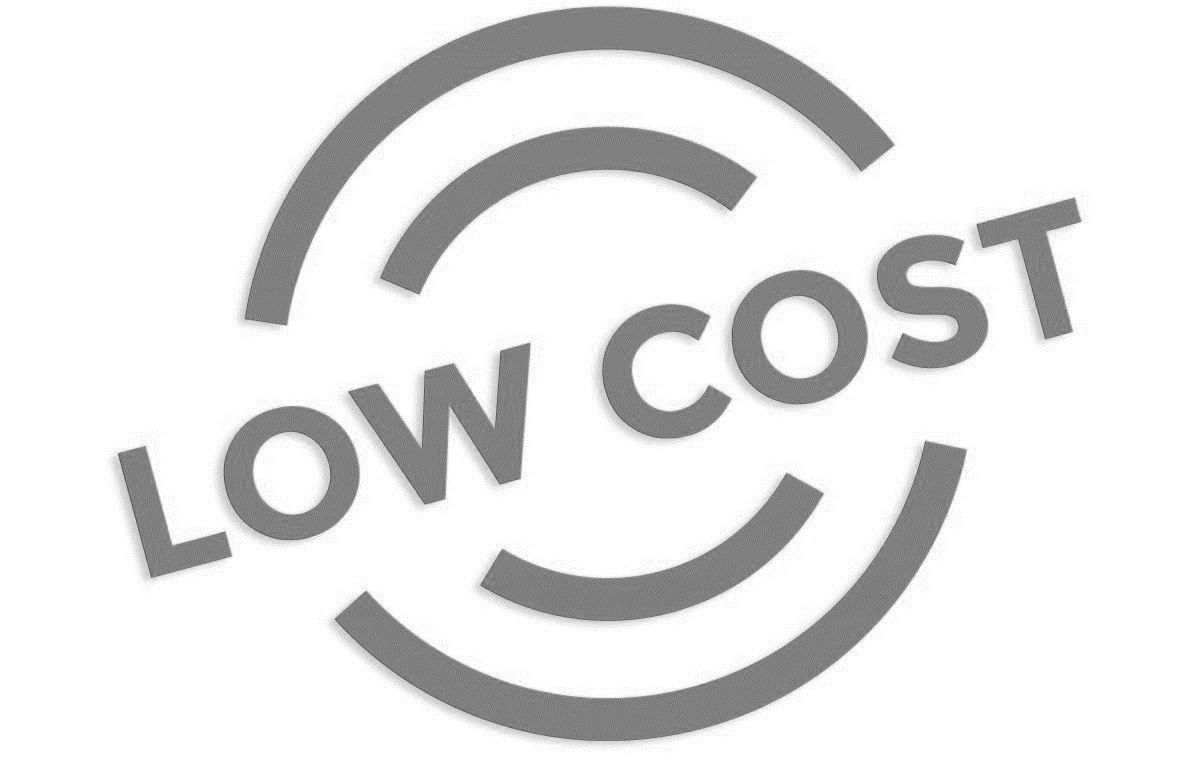 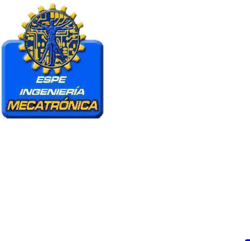 [Speaker Notes: Se pretende abrir un campo de investigación al desarrollo de microscopios]
Objetivo General
ANTECEDENTES 
JUSTIFICACIÓN E IMPORTANCIA
OBJETIVOS 
DISEÑO MECATRÓNICO
SUBSISTEMAS
INTEGRACIÓN
PRUEBAS Y RESULTADOS
CONCLUSIONES
RECOMENDACIONES
TRABAJOS FUTUROS
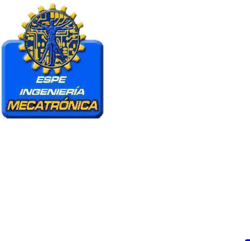 [Speaker Notes: Cabe  mencionar q la tesis es un pedido especial de yachay tech hacia la espe y los objetivos fueron planteados conjuntamente con ellos]
Objetivos Específicos
ANTECEDENTES 
JUSTIFICACIÓN E IMPORTANCIA
OBJETIVOS 
DISEÑO MECATRÓNICO
SUBSISTEMAS
INTEGRACIÓN
PRUEBAS Y RESULTADOS
CONCLUSIONES
RECOMENDACIONES
TRABAJOS FUTUROS
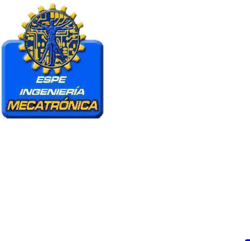 DISEÑO MECATRÓNICO
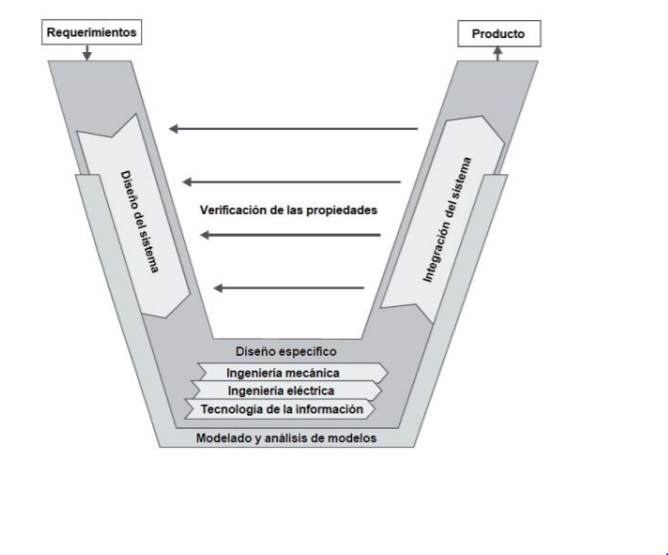 ANTECEDENTES 
JUSTIFICACIÓN E IMPORTANCIA
OBJETIVOS 
DISEÑO MECATRÓNICO
SUBSISTEMAS
INTEGRACIÓN
PRUEBAS Y RESULTADOS
CONCLUSIONES
RECOMENDACIONES
TRABAJOS FUTUROS
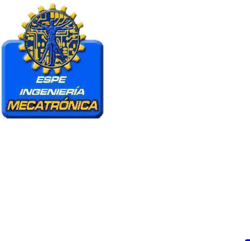 Norma VDI 2206
DISEÑO MECATRÓNICO
ANTECEDENTES 
JUSTIFICACIÓN E IMPORTANCIA
OBJETIVOS 
DISEÑO MECATRÓNICO
SUBSISTEMAS
INTEGRACIÓN
PRUEBAS Y RESULTADOS
CONCLUSIONES
RECOMENDACIONES
TRABAJOS FUTUROS
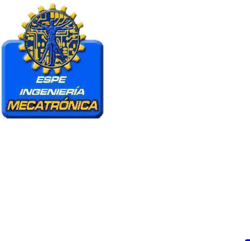 DISEÑO MECATRÓNICO
ANTECEDENTES 
JUSTIFICACIÓN E IMPORTANCIA
OBJETIVOS 
DISEÑO MECATRÓNICO
SUBSISTEMAS
INTEGRACIÓN
PRUEBAS Y RESULTADOS
CONCLUSIONES
RECOMENDACIONES
TRABAJOS FUTUROS
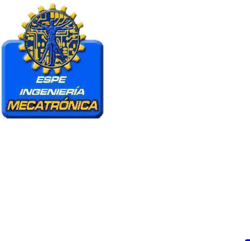 DISEÑO DE SUBSISTEMAS
ANTECEDENTES 
JUSTIFICACIÓN E IMPORTANCIA
OBJETIVOS 
DISEÑO MECATRÓNICO
SUBSISTEMAS
INTEGRACIÓN
PRUEBAS Y RESULTADOS
CONCLUSIONES
RECOMENDACIONES
TRABAJOS FUTUROS
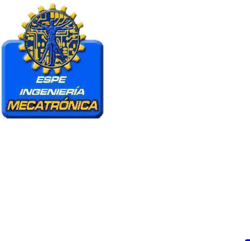 DISEÑO DE SUBSISTEMAS
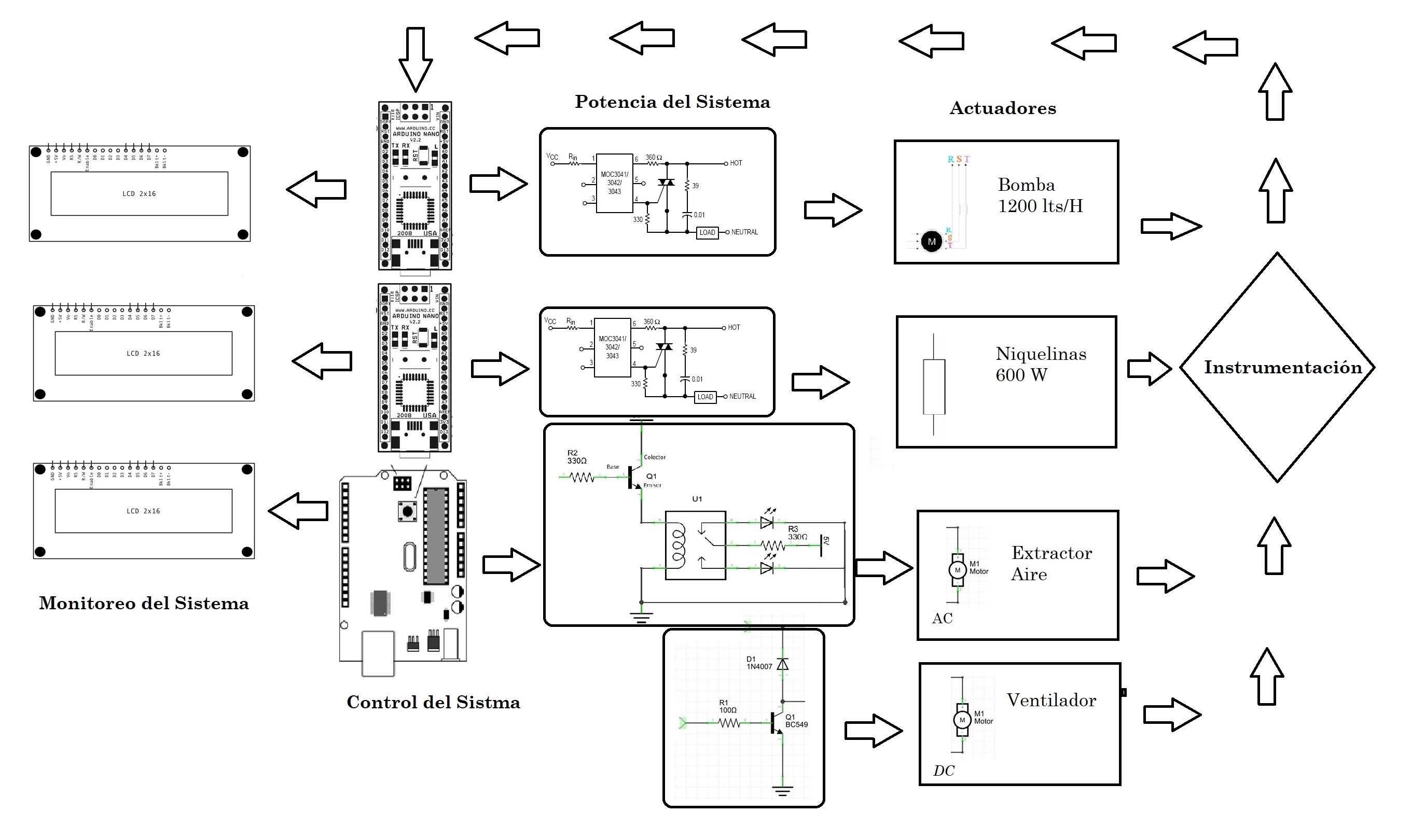 ANTECEDENTES 
JUSTIFICACIÓN E IMPORTANCIA
OBJETIVOS 
DISEÑO MECATRÓNICO
SUBSISTEMAS
INTEGRACIÓN
PRUEBAS Y RESULTADOS
CONCLUSIONES
RECOMENDACIONES
TRABAJOS FUTUROS
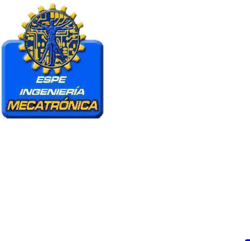 SUBSISTEMA CARCASA
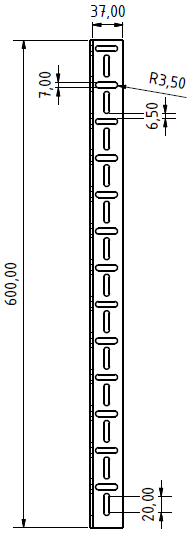 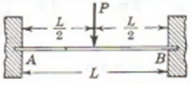 ANTECEDENTES 
JUSTIFICACIÓN E IMPORTANCIA
OBJETIVOS 
DISEÑO MECATRÓNICO
SUBSISTEMAS
INTEGRACIÓN
PRUEBAS Y RESULTADOS
CONCLUSIONES
RECOMENDACIONES
TRABAJOS FUTUROS
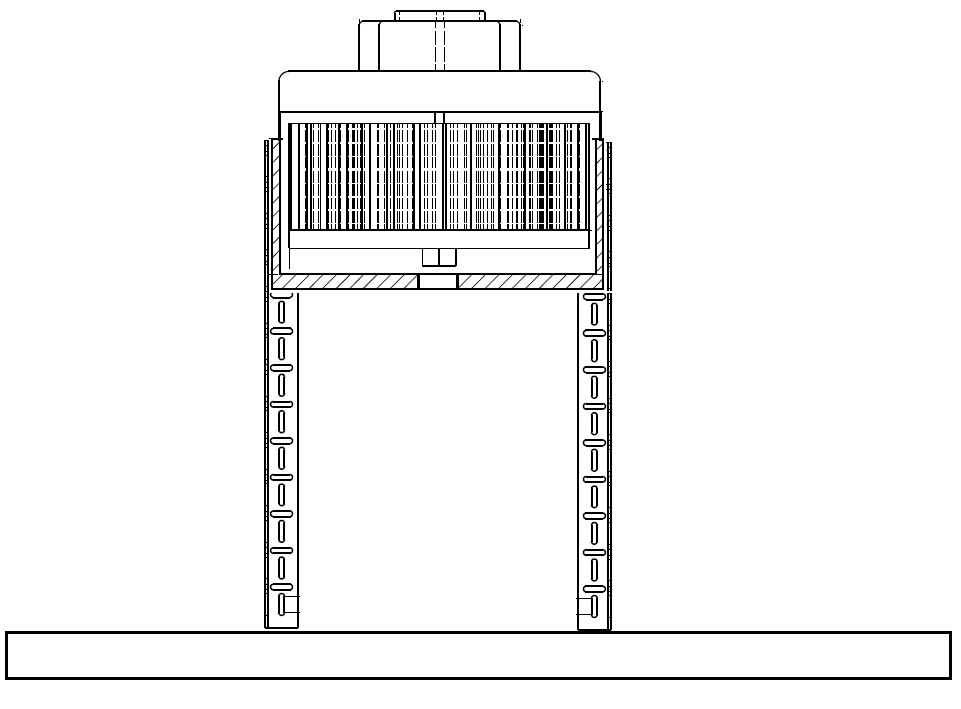 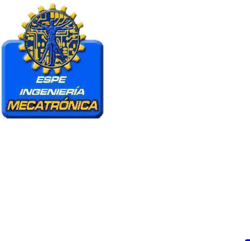 SUBSISTEMA DE TANQUES
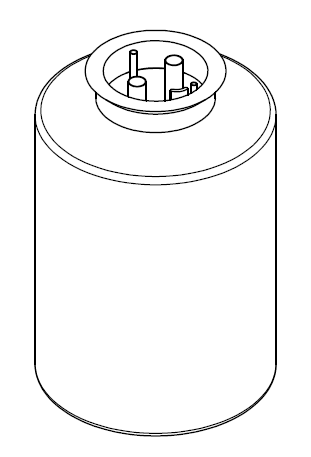 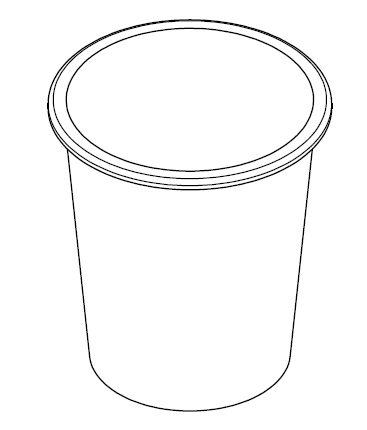 Tanque 2
ANTECEDENTES 
JUSTIFICACIÓN E IMPORTANCIA
OBJETIVOS 
DISEÑO MECATRÓNICO
SUBSISTEMAS
INTEGRACIÓN
PRUEBAS Y RESULTADOS
CONCLUSIONES
RECOMENDACIONES
TRABAJOS FUTUROS
Tanque 1
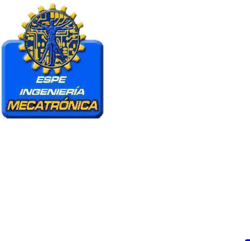 SUBSISTEMA DE CONTROL
ANTECEDENTES 
JUSTIFICACIÓN E IMPORTANCIA
OBJETIVOS 
DISEÑO MECATRÓNICO
SUBSISTEMAS
INTEGRACIÓN
PRUEBAS Y RESULTADOS
CONCLUSIONES
RECOMENDACIONES
TRABAJOS FUTUROS
SENSORES
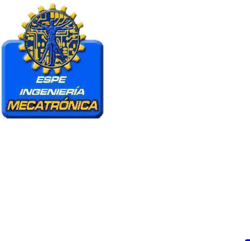 SUBSISTEMA DE CONTROL
ANTECEDENTES 
JUSTIFICACIÓN E IMPORTANCIA
OBJETIVOS 
DISEÑO MECATRÓNICO
SUBSISTEMAS
INTEGRACIÓN
PRUEBAS Y RESULTADOS
CONCLUSIONES
RECOMENDACIONES
TRABAJOS FUTUROS
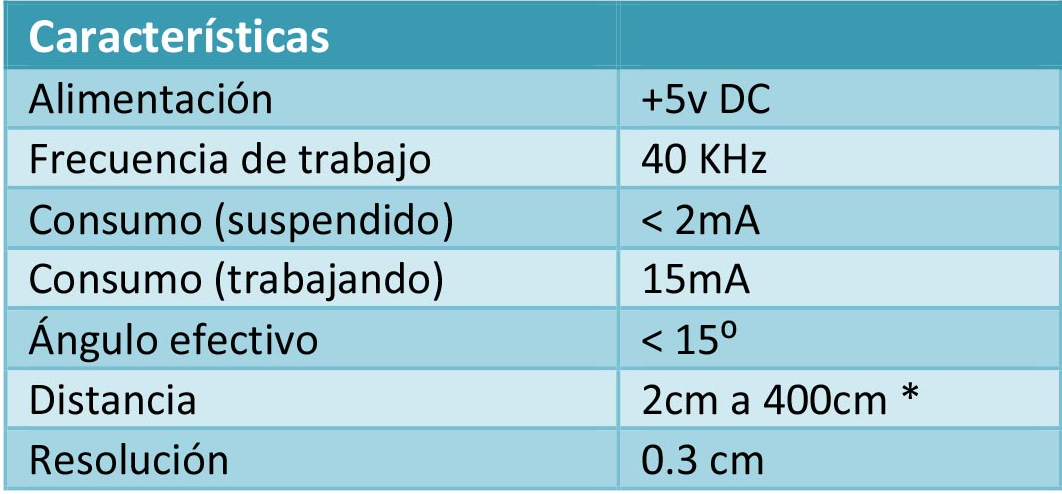 Nivel HC-SR04
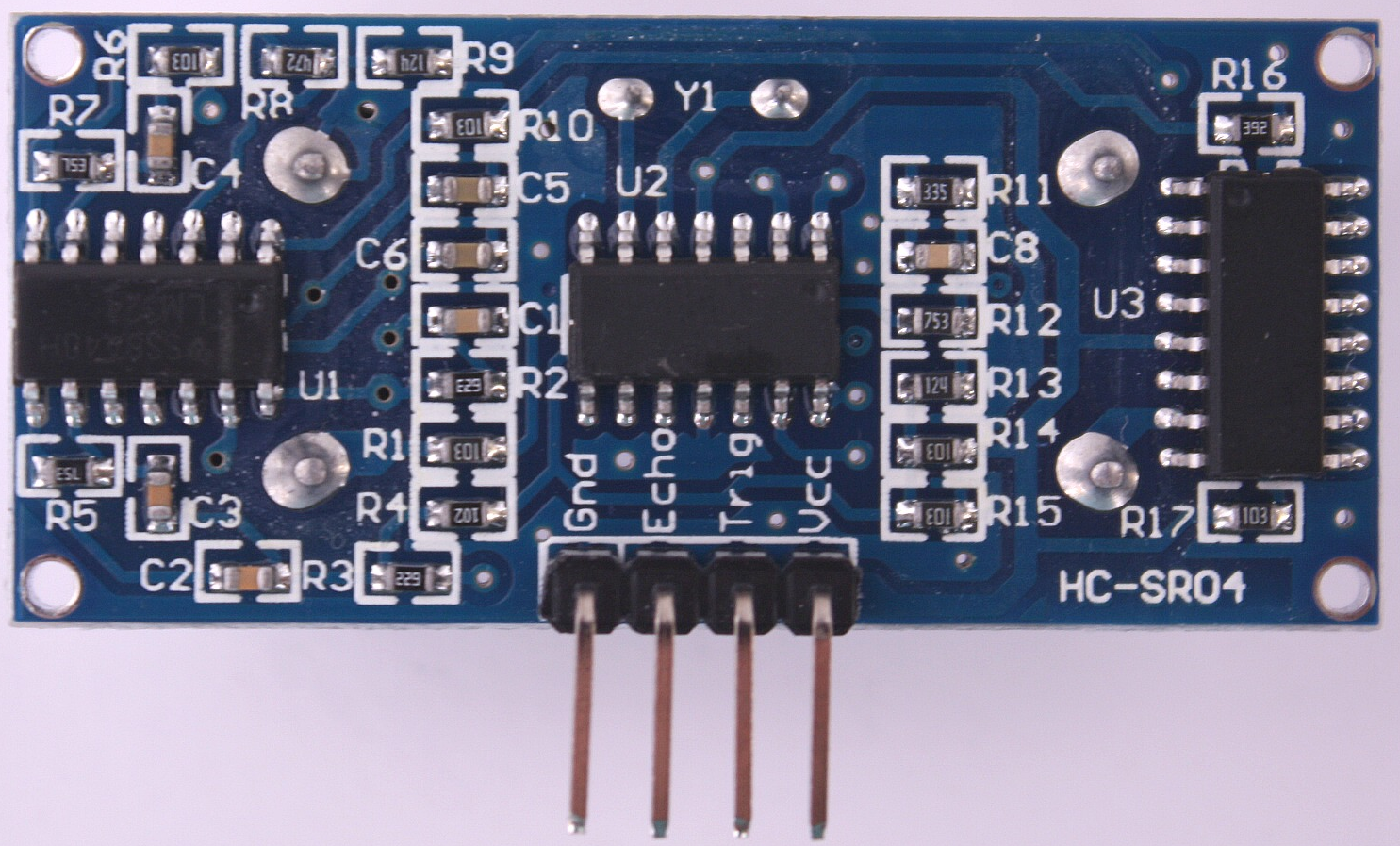 VCC: Alimentación +5V (4.5V min – 5.5V max)
TRIG: Trigger entrada (input) del sensor (TTL)
ECHO: Echo salida (output) del Sensor (TTL)
GND
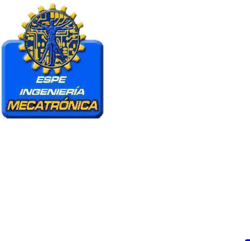 SUBSISTEMA DE CONTROL
ANTECEDENTES 
JUSTIFICACIÓN E IMPORTANCIA
OBJETIVOS 
DISEÑO MECATRÓNICO
SUBSISTEMAS
INTEGRACIÓN
PRUEBAS Y RESULTADOS
CONCLUSIONES
RECOMENDACIONES
TRABAJOS FUTUROS
Nivel HC-SR04
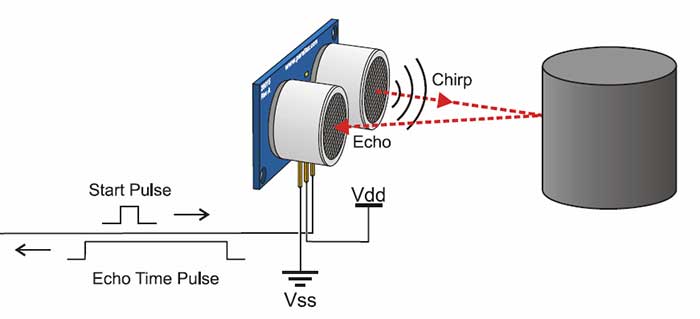 VCC: Alimentación +5V (4.5V min – 5.5V max)
TRIG: Trigger entrada (input) del sensor (TTL)
ECHO: Echo salida (output) del Sensor (TTL)
GND
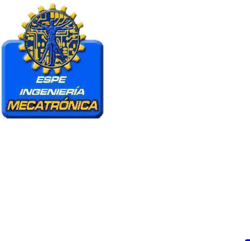 SUBSISTEMA DE CONTROL
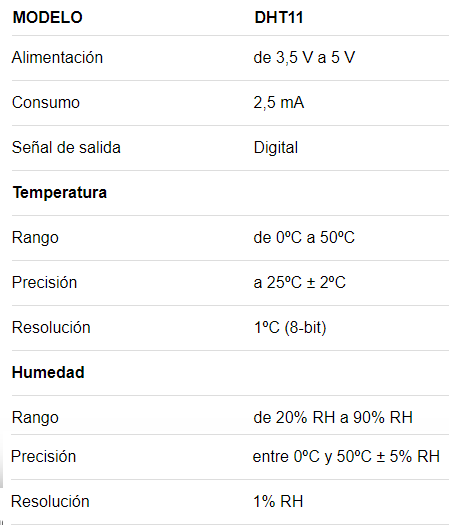 ANTECEDENTES 
JUSTIFICACIÓN E IMPORTANCIA
OBJETIVOS 
DISEÑO MECATRÓNICO
SUBSISTEMAS
INTEGRACIÓN
PRUEBAS Y RESULTADOS
CONCLUSIONES
RECOMENDACIONES
TRABAJOS FUTUROS
Humedad DHT11
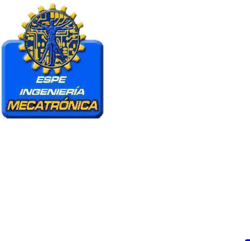 SUBSISTEMA DE CONTROL
ANTECEDENTES 
JUSTIFICACIÓN E IMPORTANCIA
OBJETIVOS 
DISEÑO MECATRÓNICO
SUBSISTEMAS
INTEGRACIÓN
PRUEBAS Y RESULTADOS
CONCLUSIONES
RECOMENDACIONES
TRABAJOS FUTUROS
Envió de la señal digita del sensor al arduino
Humedad DHT11
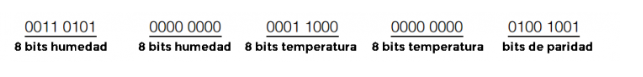 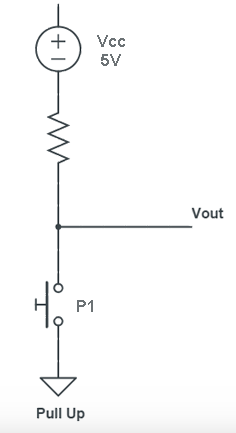 Acondicionamiento por una resistencia Pull-UP
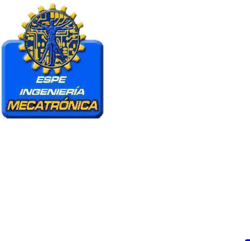 SUBSISTEMA DE CONTROL
Temperatura DS18B20
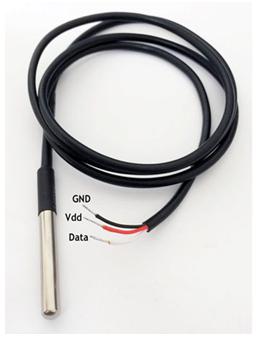 ANTECEDENTES 
JUSTIFICACIÓN E IMPORTANCIA
OBJETIVOS 
DISEÑO MECATRÓNICO
SUBSISTEMAS
INTEGRACIÓN
PRUEBAS Y RESULTADOS
CONCLUSIONES
RECOMENDACIONES
TRABAJOS FUTUROS
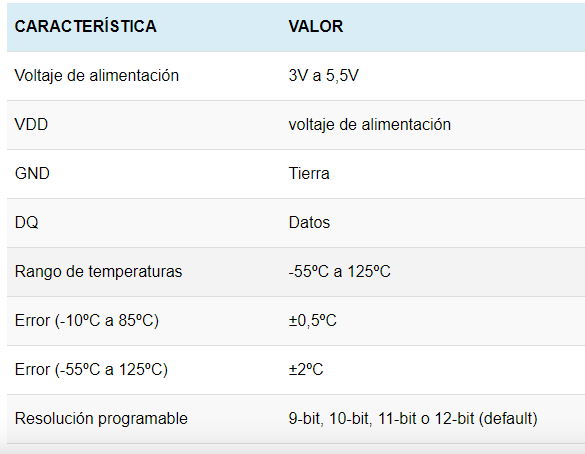 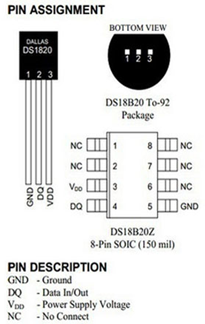 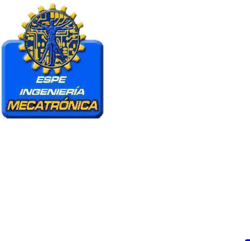 SUBSISTEMA DE CONTROL
Microcontrolador
ANTECEDENTES 
JUSTIFICACIÓN E IMPORTANCIA
OBJETIVOS 
DISEÑO MECATRÓNICO
SUBSISTEMAS
INTEGRACIÓN
PRUEBAS Y RESULTADOS
CONCLUSIONES
RECOMENDACIONES
TRABAJOS FUTUROS
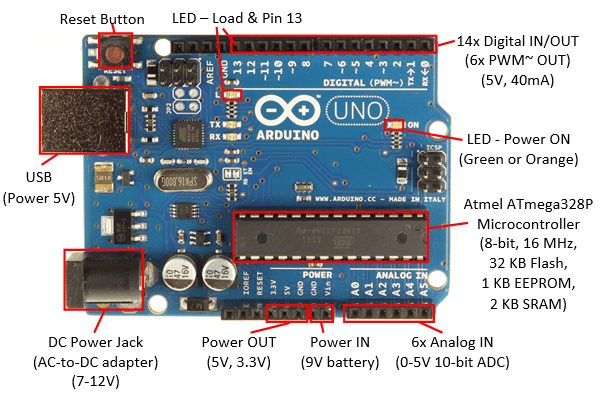 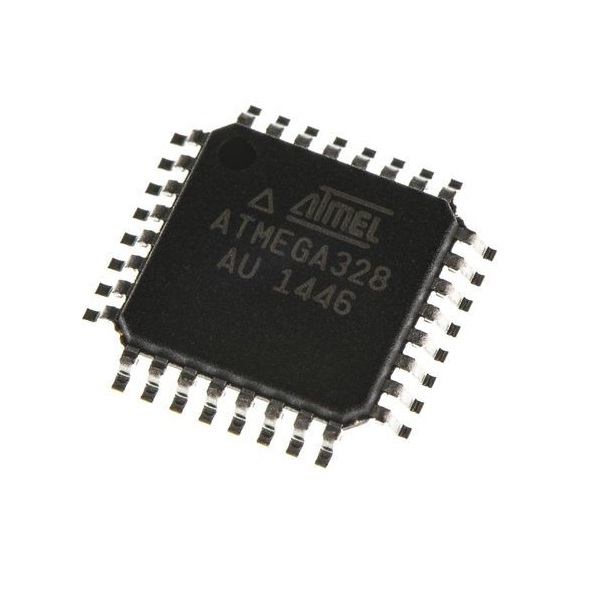 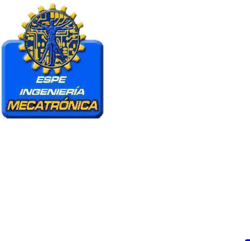 SUBSISTEMA DE CONTROL
Modelos matemáticos del sistema Nivel
ANTECEDENTES 
JUSTIFICACIÓN E IMPORTANCIA
OBJETIVOS 
DISEÑO MECATRÓNICO
SUBSISTEMAS
INTEGRACIÓN
PRUEBAS Y RESULTADOS
CONCLUSIONES
RECOMENDACIONES
TRABAJOS FUTUROS
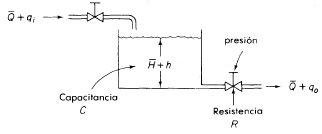 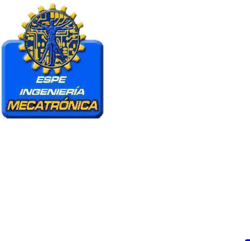 SUBSISTEMA DE CONTROL
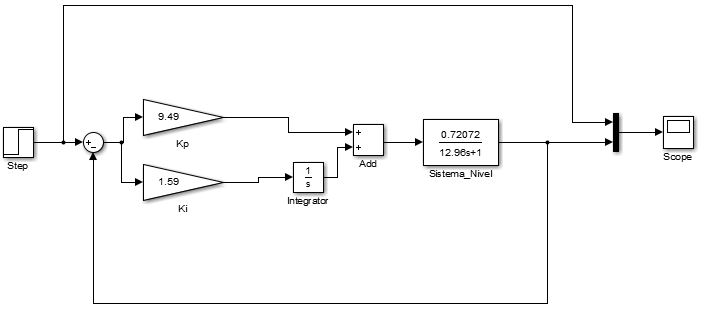 Controlador PI para la planta de Nivel
ANTECEDENTES 
JUSTIFICACIÓN E IMPORTANCIA
OBJETIVOS 
DISEÑO MECATRÓNICO
SUBSISTEMAS
INTEGRACIÓN
PRUEBAS Y RESULTADOS
CONCLUSIONES
RECOMENDACIONES
TRABAJOS FUTUROS
Debe poseer un error en estado estable menor al 2%.
Sobre picos menor al 5% sin que la rapidez del sistema se vea afectada.
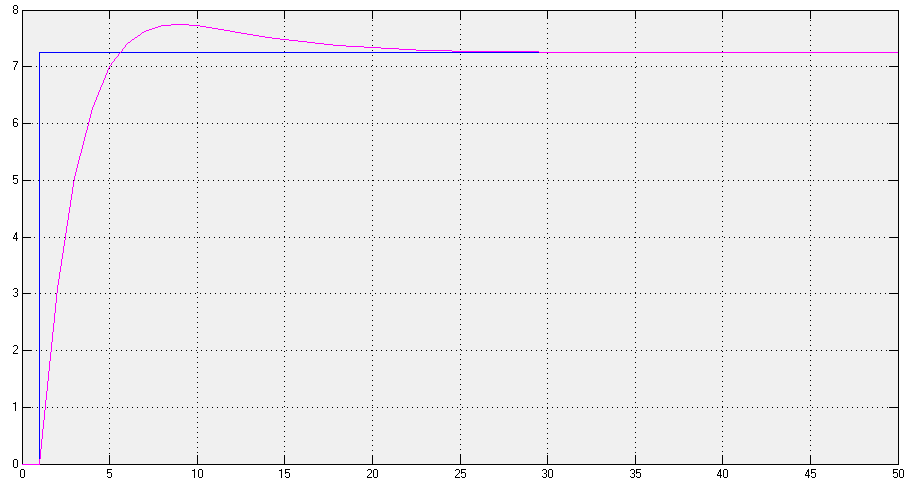 Aplicando a condición de magnitud
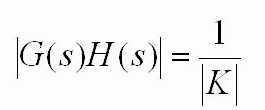 Aplicando  la condición de error
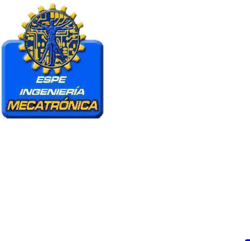 SUBSISTEMA DE CONTROL
Modelos matemáticos del sistema de Temperatura
ANTECEDENTES 
JUSTIFICACIÓN E IMPORTANCIA
OBJETIVOS 
ALCANCE
METODOLOGÍA
SUBSISTEMAS
INTEGRACIÓN
PRUEBAS Y RESULTADOS
CONCLUSIONES
RECOMENDACIONES
TRABAJOS FUTUROS
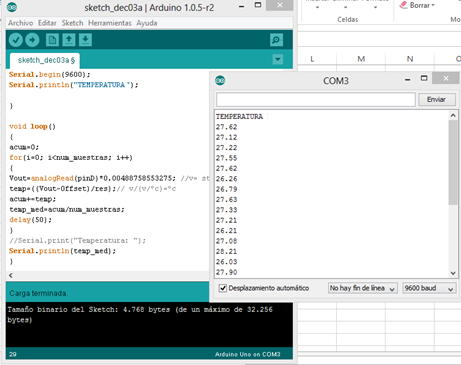 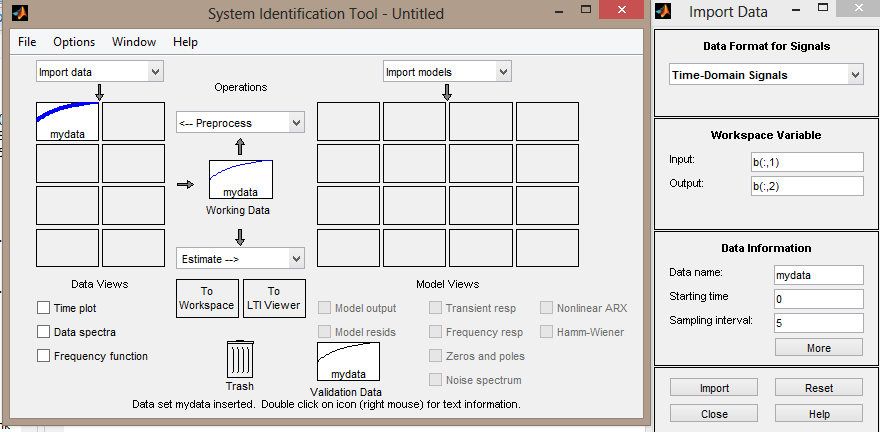 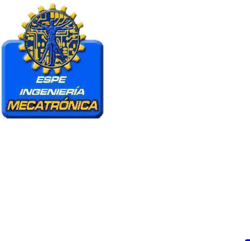 SUBSISTEMA DE CONTROL
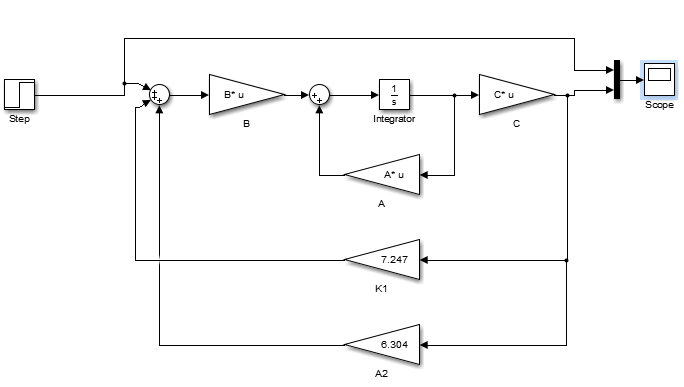 Controlador por Espacio de Estados para el sistema de temperatura.
Control LQR (Regulador Lineal Cuadrático)
ANTECEDENTES 
JUSTIFICACIÓN E IMPORTANCIA
OBJETIVOS 
DISEÑO MECATRÓNICO
SUBSISTEMAS
INTEGRACIÓN
PRUEBAS Y RESULTADOS
CONCLUSIONES
RECOMENDACIONES
TRABAJOS FUTUROS
Matriz Q y R sintonización
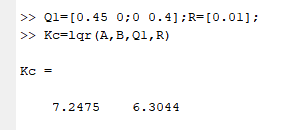 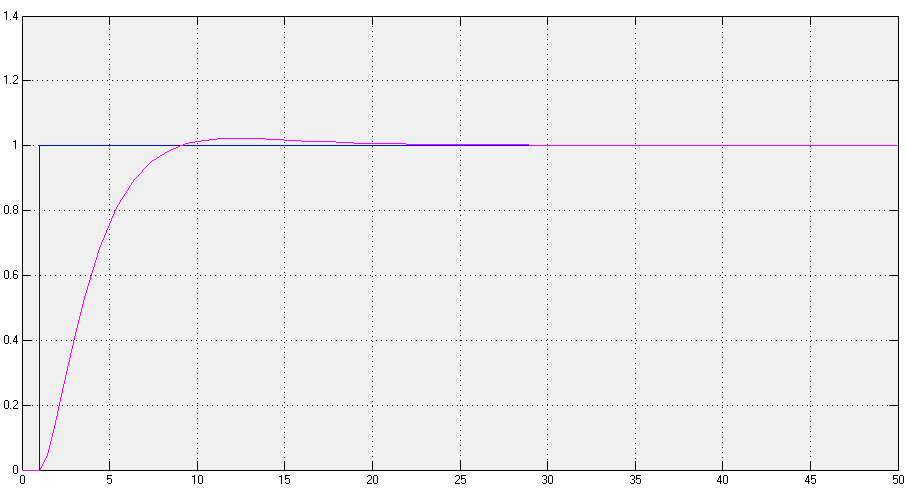 Modelo de Estados
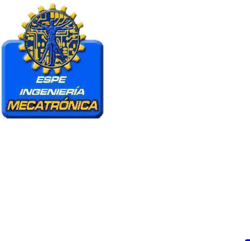 SUBSISTEMA DE CONTROL
Modelos matemáticos del sistema de Humedad
ANTECEDENTES 
JUSTIFICACIÓN E IMPORTANCIA
OBJETIVOS 
DISEÑO MECATRÓNICO
SUBSISTEMAS
INTEGRACIÓN
PRUEBAS Y RESULTADOS
CONCLUSIONES
RECOMENDACIONES
TRABAJOS FUTUROS
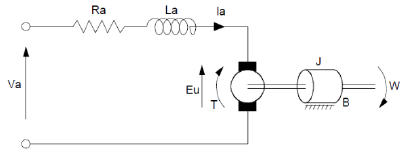 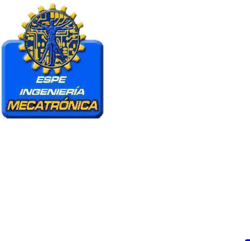 SUBSISTEMA DE CONTROL
Controlador por lógica difusa para el sistema de humedad
ANTECEDENTES 
JUSTIFICACIÓN E IMPORTANCIA
OBJETIVOS 
ALCANCE
METODOLOGÍA
SUBSISTEMAS
INTEGRACIÓN
PRUEBAS Y RESULTADOS
CONCLUSIONES
RECOMENDACIONES
TRABAJOS FUTUROS
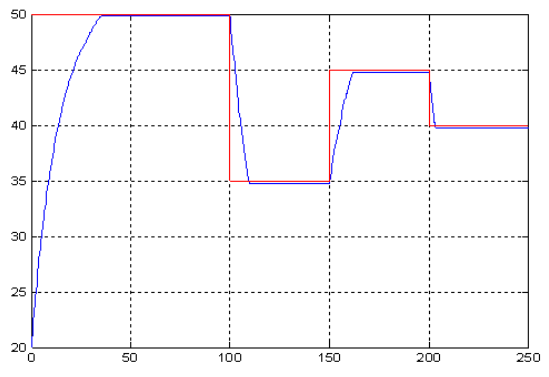 SOFTWARE MATLAB
(fuzzy)
CONTROLADOR OBTENIDO
MATRIZ DE VARIABLES
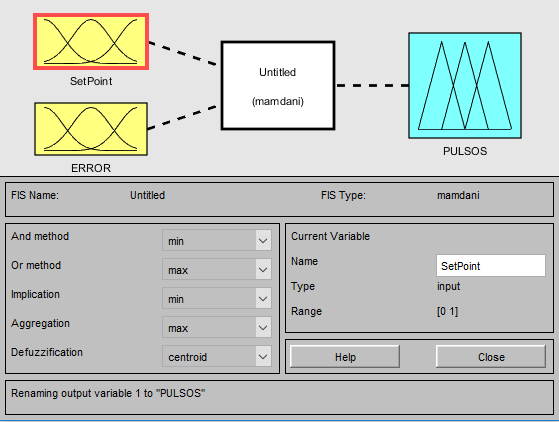 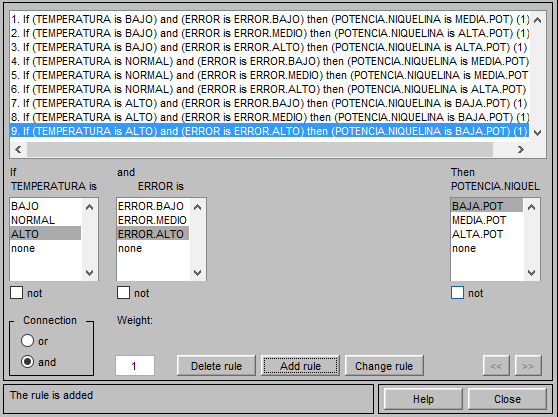 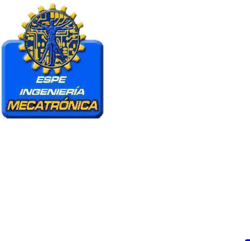 SUBSISTEMA DE POTENCIA
Conexión de Carga Resistiva e Inductiva
Diseño del circuito de potencia.
ANTECEDENTES 
JUSTIFICACIÓN E IMPORTANCIA
OBJETIVOS 
ALCANCE
METODOLOGÍA
SUBSISTEMAS
INTEGRACIÓN
PRUEBAS Y RESULTADOS
CONCLUSIONES
RECOMENDACIONES
TRABAJOS FUTUROS
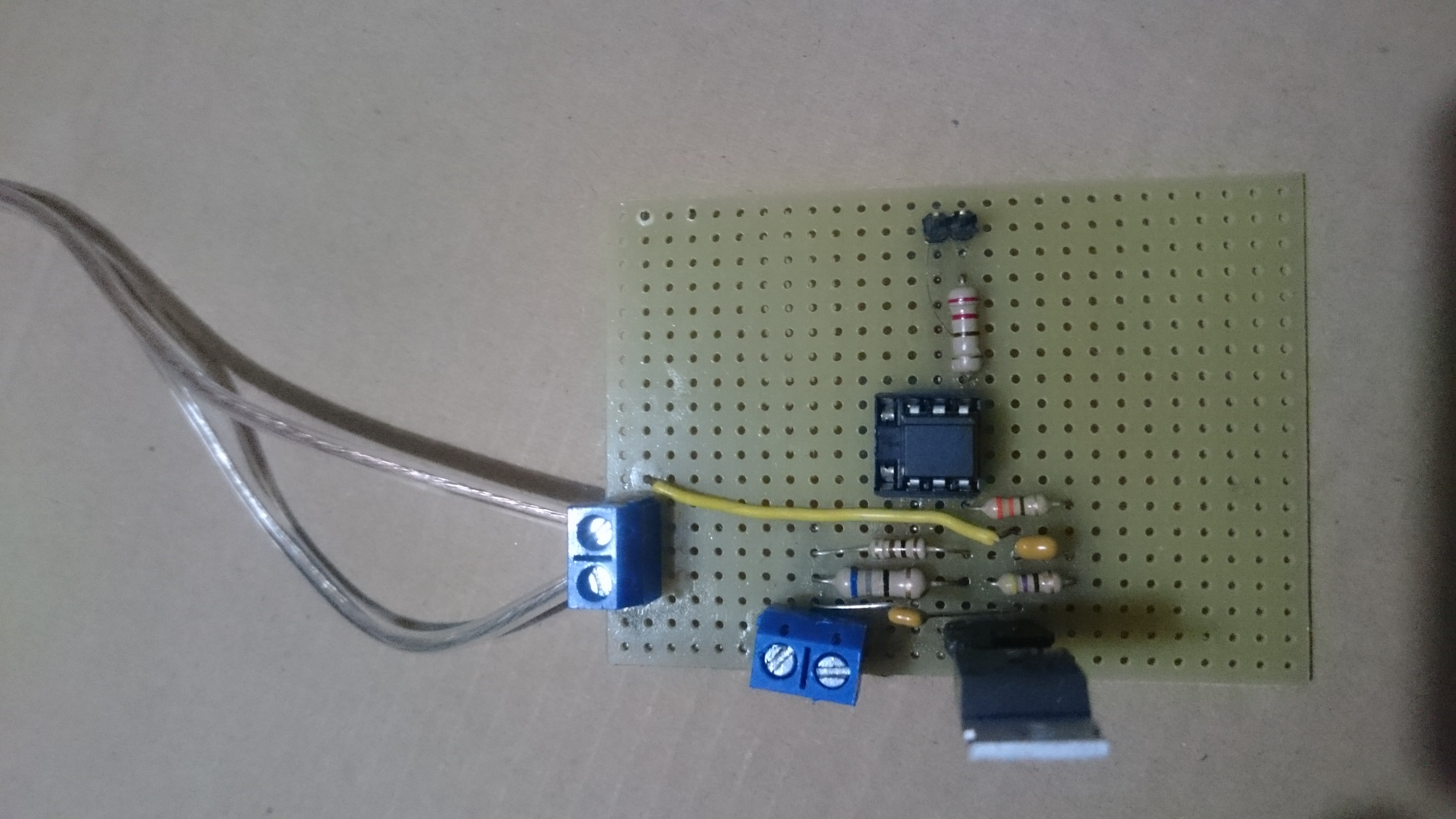 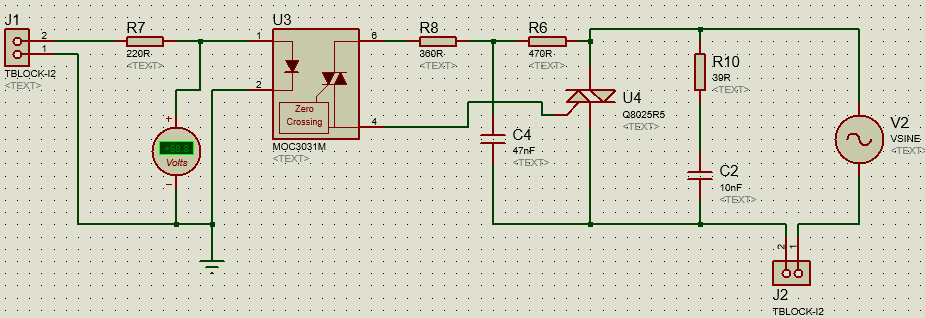 Entrada de 110V
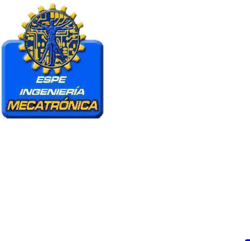 Corriente de la bomba al triac
Corriente al fototriac
Entrada de la señal de Control
SUBSISTEMA DE MONITOREO
Pantalla de Cristal Liquido
ANTECEDENTES 
JUSTIFICACIÓN E IMPORTANCIA
OBJETIVOS 
ALCANCE
METODOLOGÍA
SUBSISTEMAS
INTEGRACIÓN
PRUEBAS Y RESULTADOS
CONCLUSIONES
RECOMENDACIONES
TRABAJOS FUTUROS
Dispositivo que nos permite controlar una pantalla a través del bus I2C, usando únicamente dos cables.
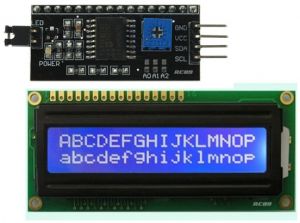 Circuito Inter-integrado (I2C)
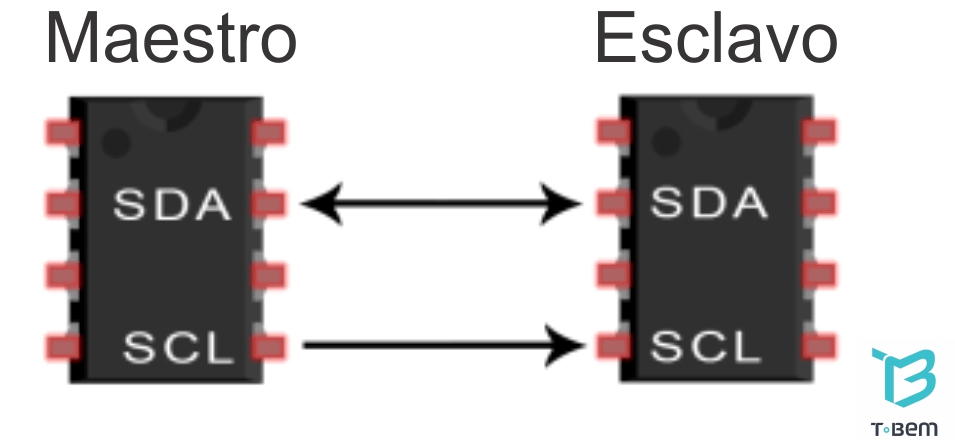 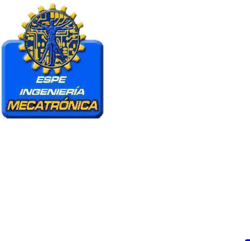 Protocolo
INTEGRACIÓN
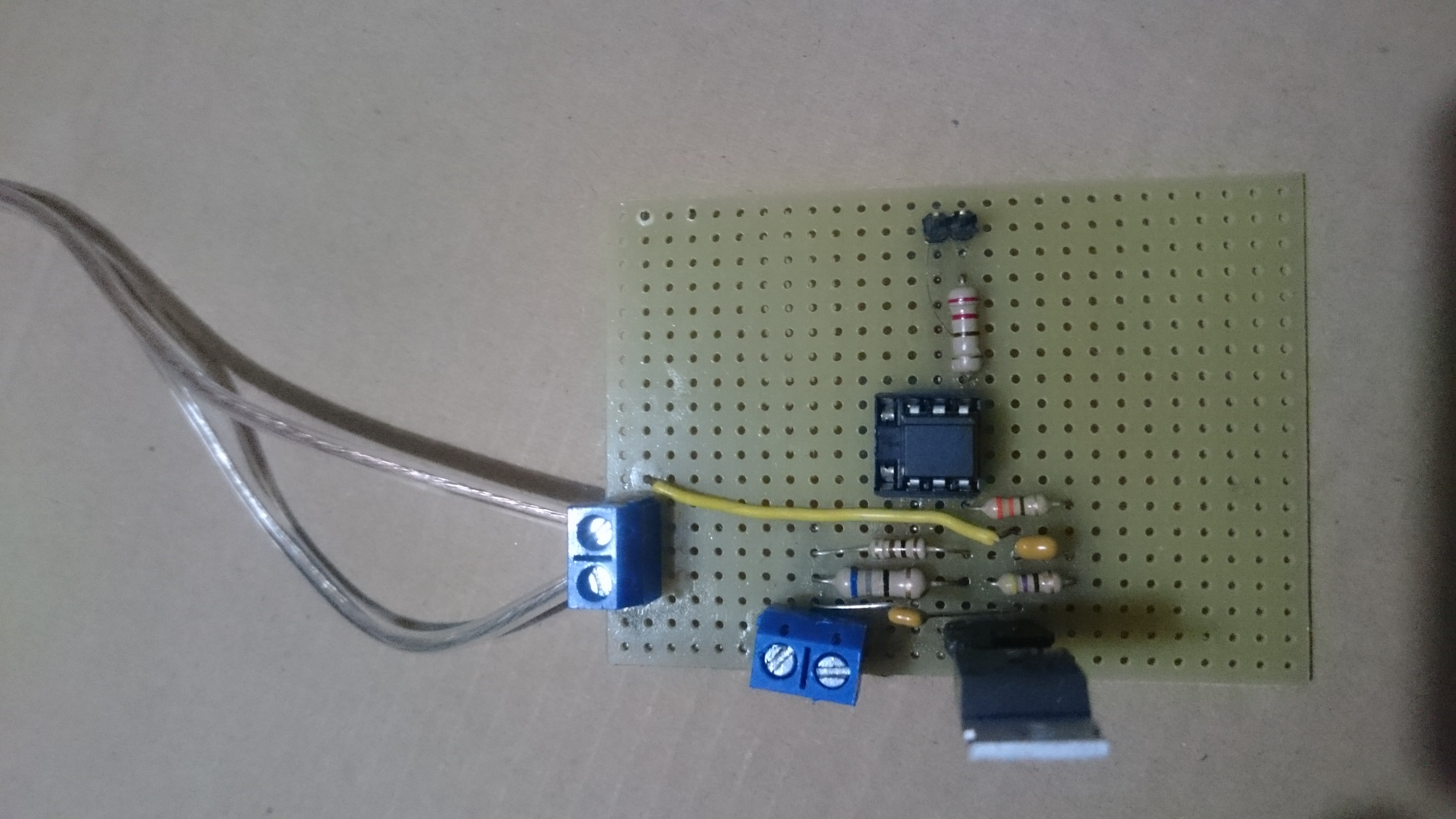 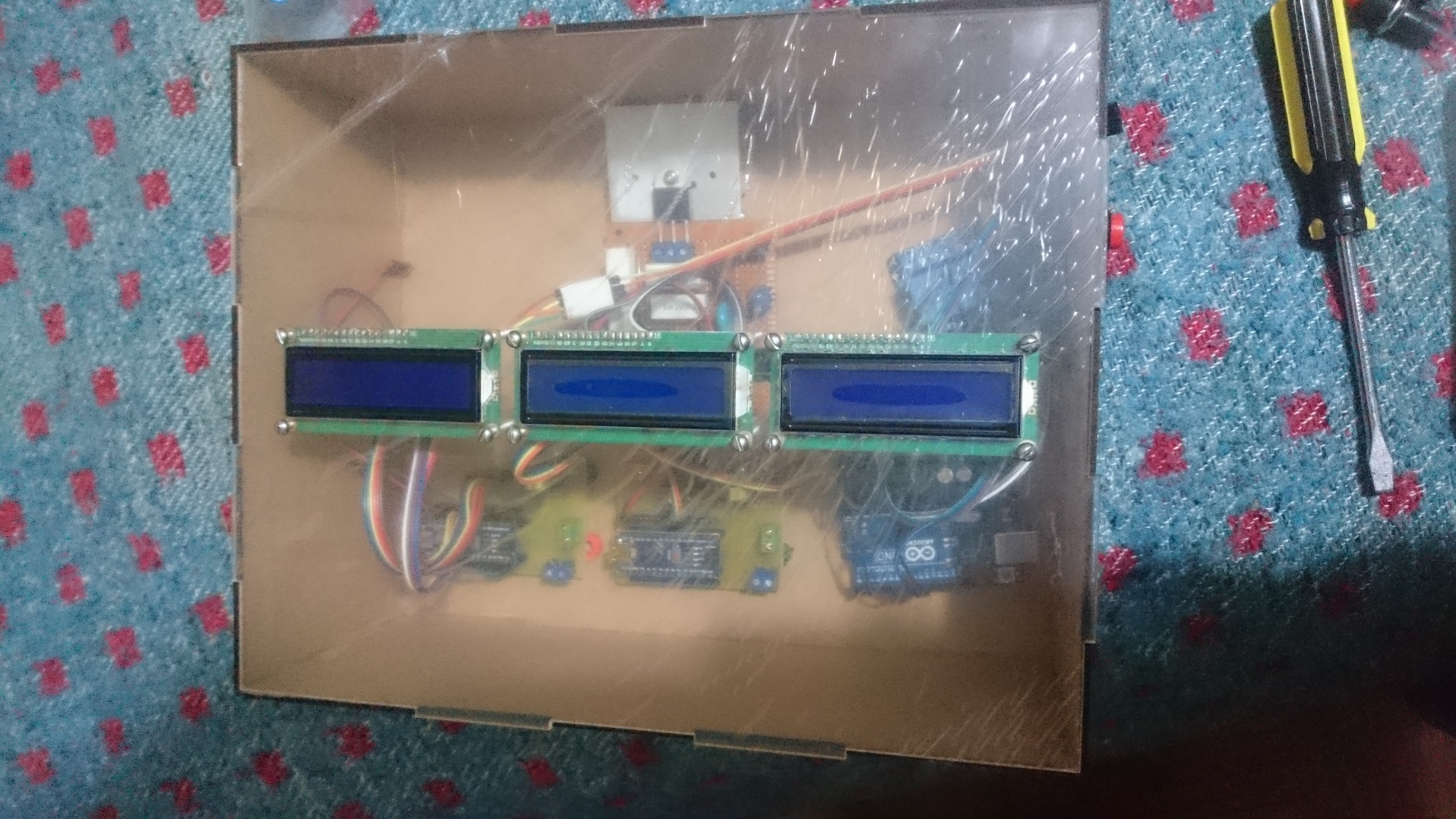 ANTECEDENTES 
JUSTIFICACIÓN E IMPORTANCIA
OBJETIVOS 
ALCANCE
METODOLOGÍA
SUBSISTEMAS
INTEGRACIÓN
PRUEBAS Y RESULTADOS
CONCLUSIONES
RECOMENDACIONES
TRABAJOS FUTUROS
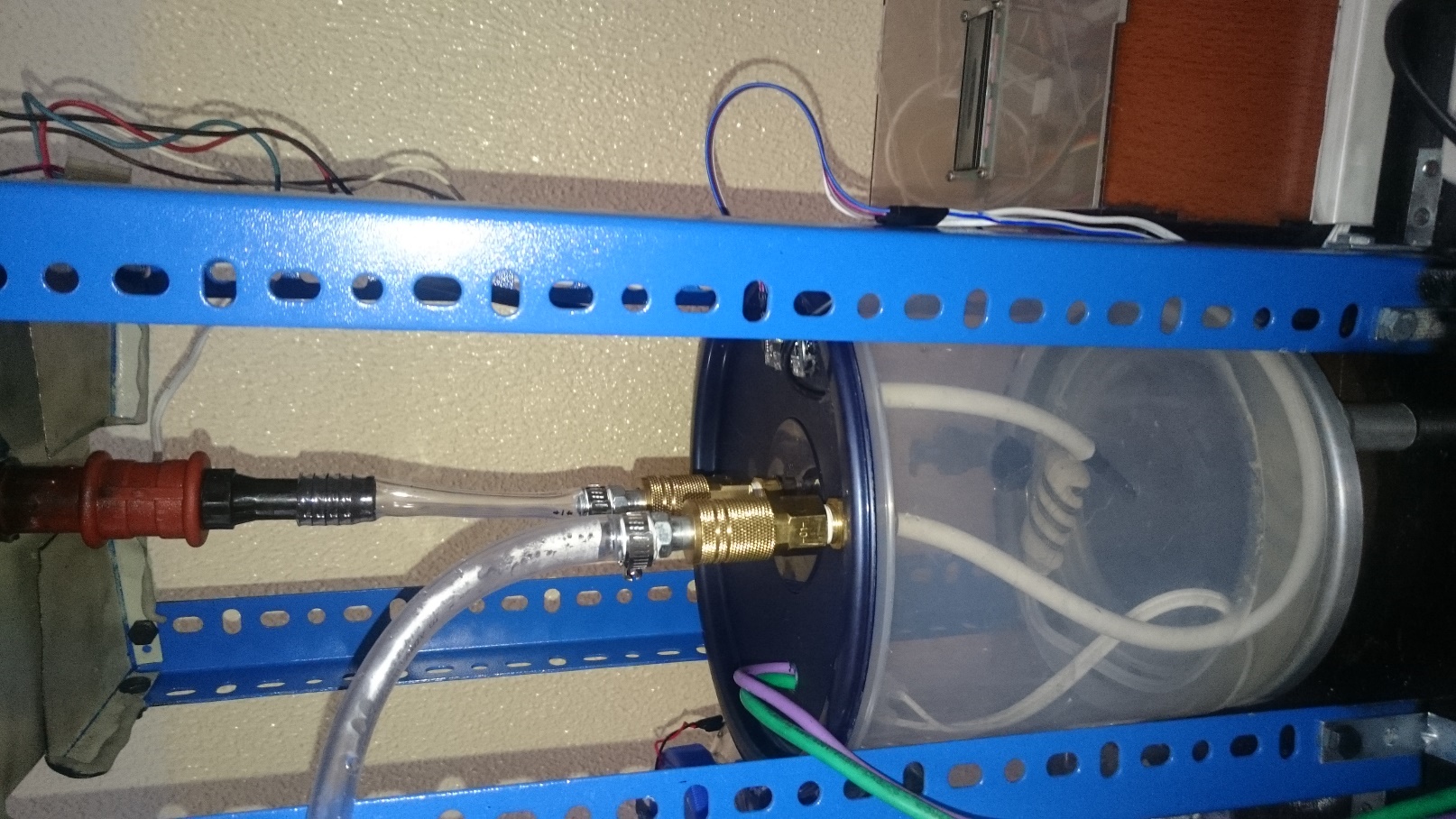 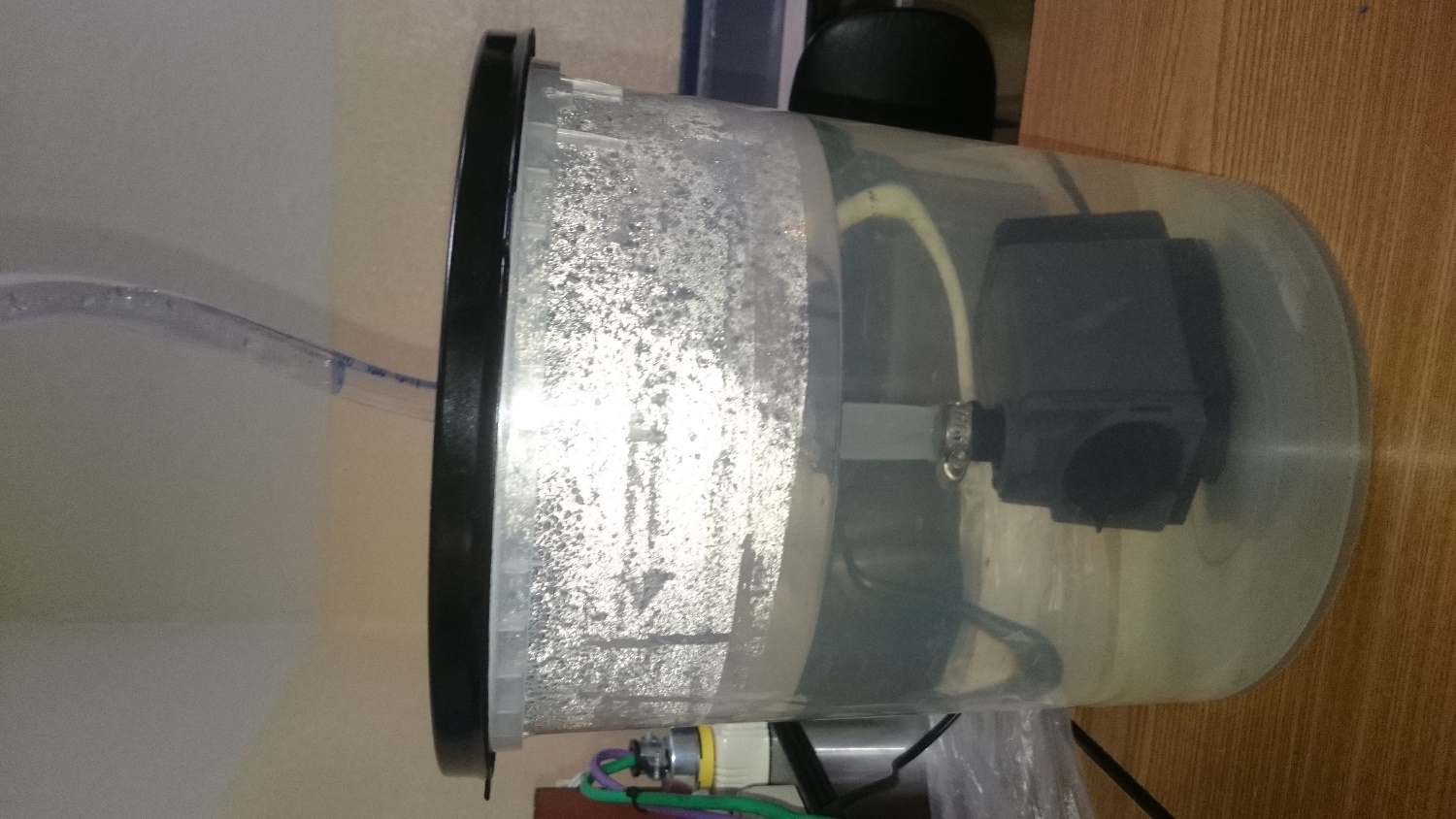 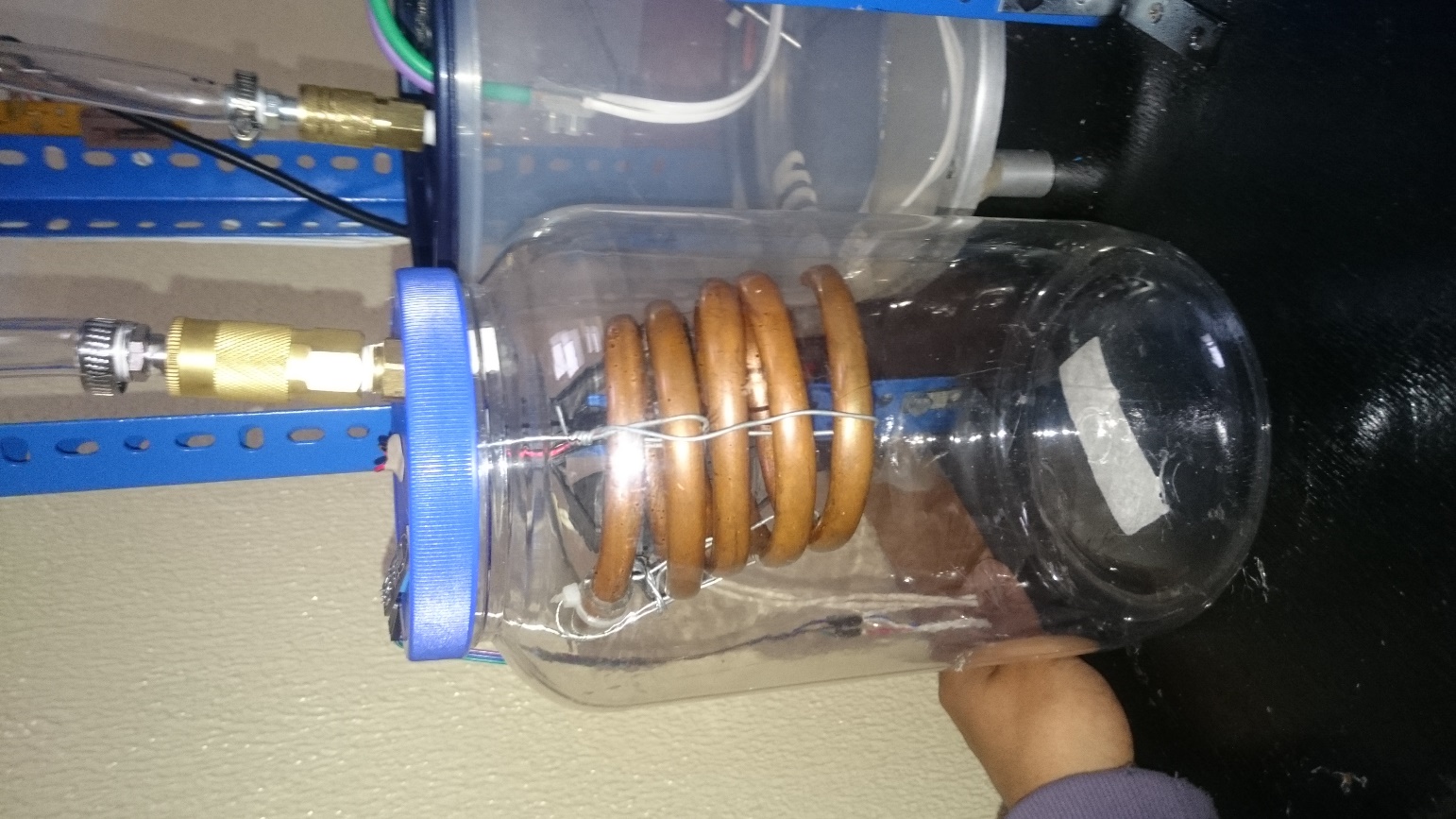 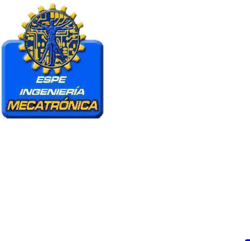 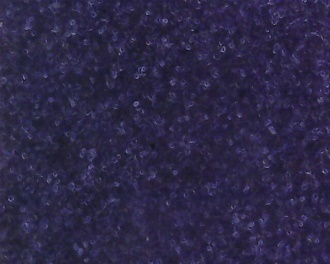 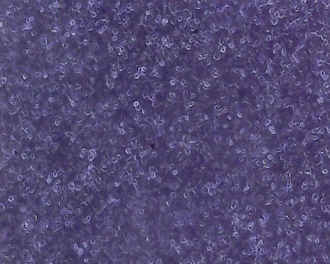 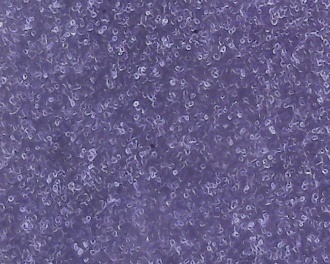 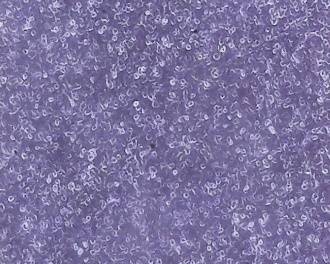 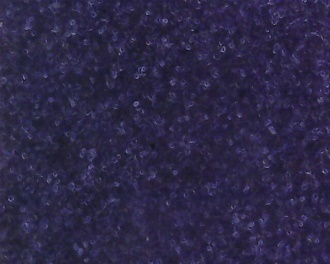 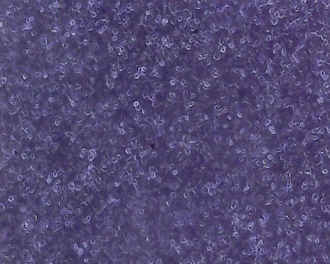 PRUEBAS Y RESULTADOS
ANTECEDENTES 
JUSTIFICACIÓN E IMPORTANCIA
OBJETIVOS 
ALCANCE
METODOLOGÍA
SUBSISTEMAS
INTEGRACIÓN
PRUEBAS Y RESULTADOS
CONCLUSIONES
RECOMENDACIONES
TRABAJOS FUTUROS
Muestra de datos para el sensor de nivel
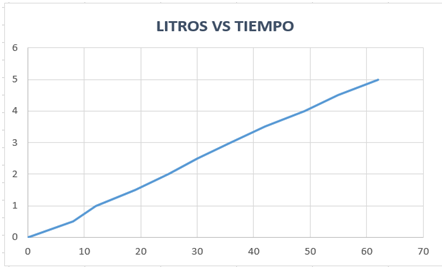 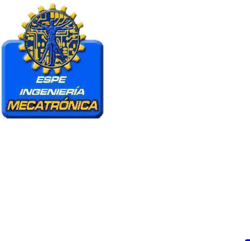 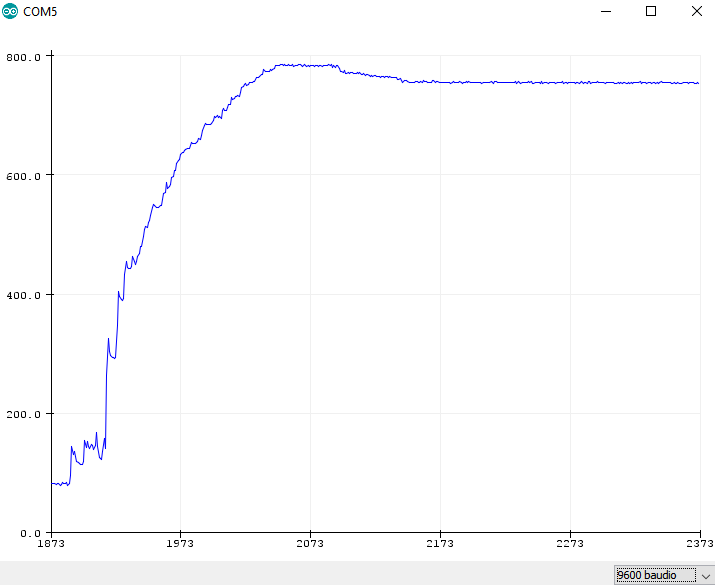 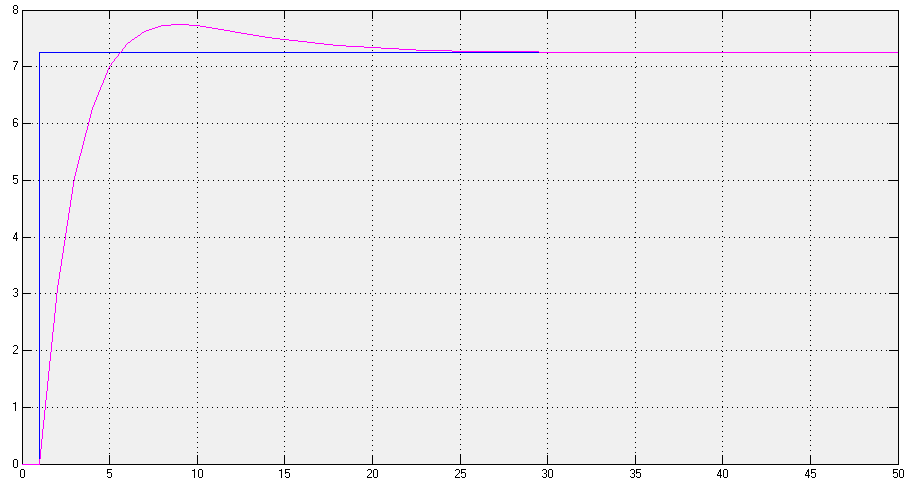 PRUEBAS Y RESULTADOS
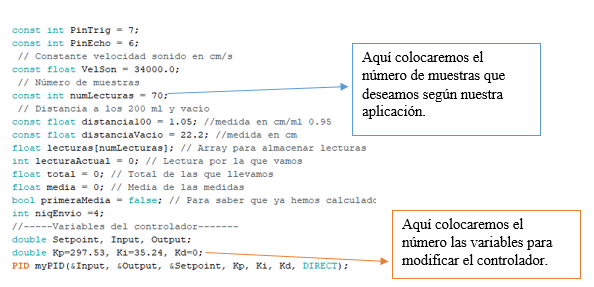 ANTECEDENTES 
JUSTIFICACIÓN E IMPORTANCIA
OBJETIVOS 
ALCANCE
METODOLOGÍA
SUBSISTEMAS
INTEGRACIÓN
PRUEBAS Y RESULTADOS
CONCLUSIONES
RECOMENDACIONES
TRABAJOS FUTUROS
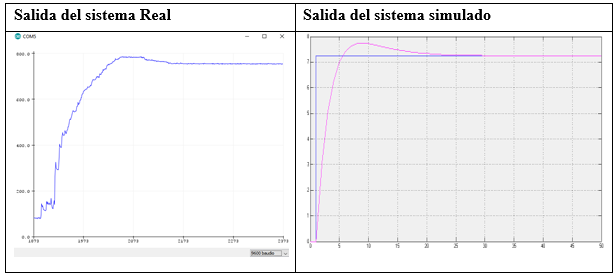 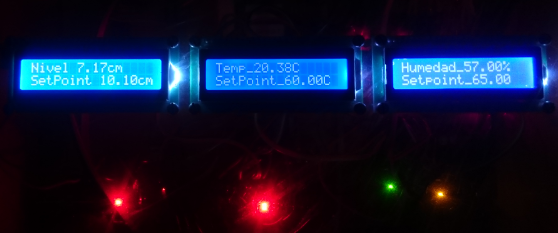 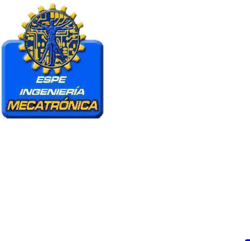 PRUEBAS Y RESULTADOS
Matriz de valores del sensor SD18 y la termocupla
ANTECEDENTES 
JUSTIFICACIÓN E IMPORTANCIA
OBJETIVOS 
ALCANCE
METODOLOGÍA
SUBSISTEMAS
INTEGRACIÓN
PRUEBAS Y RESULTADOS
CONCLUSIONES
RECOMENDACIONES
TRABAJOS FUTUROS
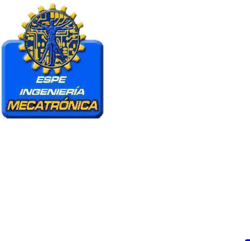 PRUEBAS Y RESULTADOS
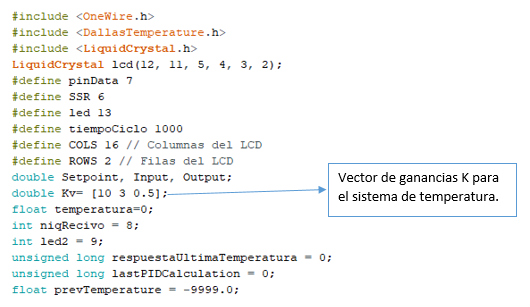 ANTECEDENTES 
JUSTIFICACIÓN E IMPORTANCIA
OBJETIVOS 
ALCANCE
METODOLOGÍA
SUBSISTEMAS
INTEGRACIÓN
PRUEBAS Y RESULTADOS
CONCLUSIONES
RECOMENDACIONES
TRABAJOS FUTUROS
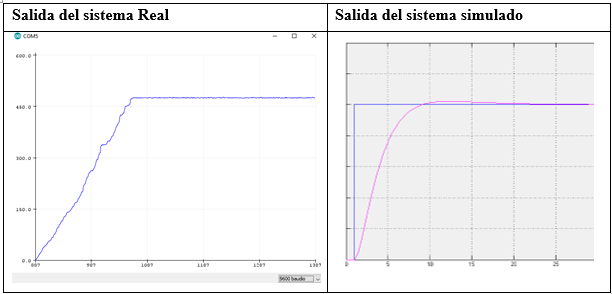 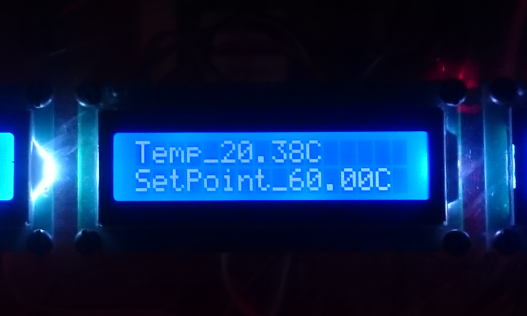 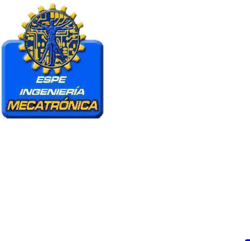 PRUEBAS Y RESULTADOS
ANTECEDENTES 
JUSTIFICACIÓN E IMPORTANCIA
OBJETIVOS 
ALCANCE
METODOLOGÍA
SUBSISTEMAS
INTEGRACIÓN
PRUEBAS Y RESULTADOS
CONCLUSIONES
RECOMENDACIONES
TRABAJOS FUTUROS
Valores de DHT11 y el sensor HPP801A031
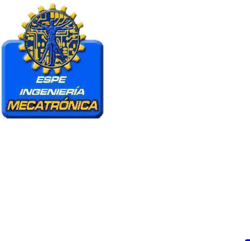 PRUEBAS Y RESULTADOS
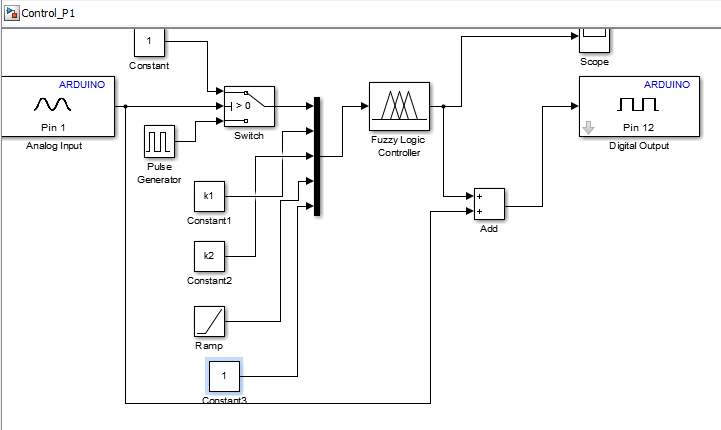 ANTECEDENTES 
JUSTIFICACIÓN E IMPORTANCIA
OBJETIVOS 
ALCANCE
METODOLOGÍA
SUBSISTEMAS
INTEGRACIÓN
PRUEBAS Y RESULTADOS
CONCLUSIONES
RECOMENDACIONES
TRABAJOS FUTUROS
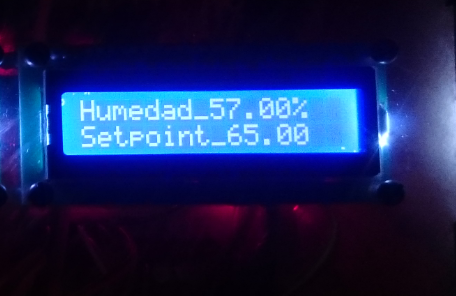 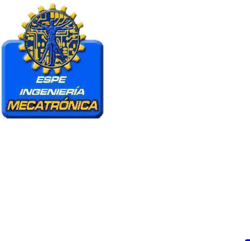 CONCLUSIONES
Se diseñó y construyó un sistema didáctico de simulación del proceso de desalinización del agua. El sistema consta de un sistema de nivel, uno de temperatura y uno de humedad operado mediante una plataforma de software libre y una interfaz para su visualización y monitoreo variables.
El modulo didáctico de simulación del proceso de desalinización del agua fue diseñado y reconstruido de acuerdo a las especificaciones solicitadas por los encargados del laboratorio de Automatización Industrial de la Universidad de las Fuerzas Armadas ESPE.
Se realizó un diseño de tuberías que permiten un acople correcto entre los diferentes elementos que intervienen en el sistema, como son: bombas, electroválvulas, sensores, actuadores etc.
ANTECEDENTES 
JUSTIFICACIÓN E IMPORTANCIA
OBJETIVOS 
ALCANCE
METODOLOGÍA
SUBSISTEMAS
INTEGRACIÓN
PRUEBAS Y RESULTADOS
CONCLUSIONES
RECOMENDACIONES
TRABAJOS FUTUROS
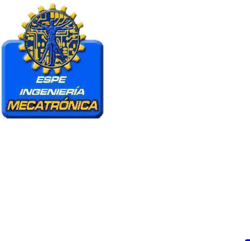 CONCLUSIONES
El panel de control para la visualización de las variables controladas, permite al usuario poder conectar de una manera fácil cada uno de las tarjetas controladoras, actuadores y sensores, así como su programación de información a través de un cable USB que se proporcionó con la máquina.
El diseño e implementación de cada uno de los equipos se lo realizo siguiendo la metodología VDI 2206 para la integración tanto de la parte mecánica, electrónica y de control, los cuales al integrarse forman equipos inteligentes y funcionales con las características solicitadas, cumpliendo así los objetivos del proyecto.
ANTECEDENTES 
JUSTIFICACIÓN E IMPORTANCIA
OBJETIVOS 
ALCANCE
METODOLOGÍA
SUBSISTEMAS
INTEGRACIÓN
PRUEBAS Y RESULTADOS
CONCLUSIONES
RECOMENDACIONES
TRABAJOS FUTUROS
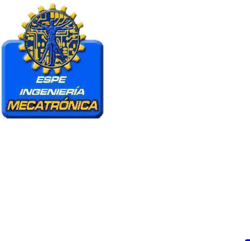 CONCLUSIONES
Para cada uno de los sistemas se realizó un control diferente, demostrando así que cada sistema puede ser controlado con una gran variedad de controladores. Ya sean todos con controladores clásicos como los PID o aplicando la teoría de control moderno como lo es los sistemas en el espacio de estados.
ANTECEDENTES 
JUSTIFICACIÓN E IMPORTANCIA
OBJETIVOS 
ALCANCE
METODOLOGÍA
SUBSISTEMAS
INTEGRACIÓN
PRUEBAS Y RESULTADOS
CONCLUSIONES
RECOMENDACIONES
TRABAJOS FUTUROS
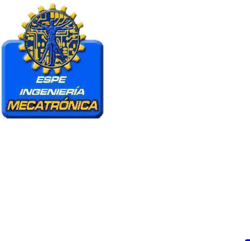 RECOMENDACIONES
Realizar un previo reconocimiento de cada uno de los elementos del simulador de desalinización de agua antes de realizar el uso del mismo.
Se debe tener mucha precaución al momento de manipular el circuito de potencia de la niquelina, ya que este está operando con una cantidad de corriente elevada.
No se debe encender la niquelina si el tanque que contiene la misma no tiene el nivel adecuado de agua, ya que esta puede llegar a quemarse y explotar en su defecto.
El equipo cuenta con señales que ayudan al usuario al mejor manejo de los mismo y también cuenta con señales que advierten situaciones peligrosas a las que puede exponerse el usuario.
ANTECEDENTES 
JUSTIFICACIÓN E IMPORTANCIA
OBJETIVOS 
DISEÑO MECATRÓNICO
SUBSISTEMAS
INTEGRACIÓN
PRUEBAS Y RESULTADOS
CONCLUSIONES
RECOMENDACIONES
TRABAJOS FUTUROS
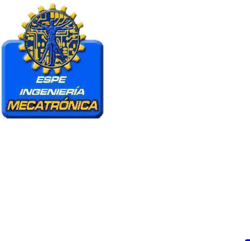 TRABAJOS FUTUROS
En el recipiente donde se encuentra la bomba de distribución de agua, se propone incorporar un sensor de nivel que no permita que el agua disminuya dejando a la bomba descubierta, ya que si la bomba se queda sin agua esta puede calentar sus bobinas internas y quemarse. De esta forma ya no necesitara de un operario que este revisando que la bomba siempre este con agua.
Implementar en todo el sistema un grupo de alarmas que permitan supervisar de una manera más visual.
Implementar para el sistema de control y de un actuador la alimentación energética mediante un sistema energético renovable, de esta forma la planta simuladora de desalinización mostrara que este tipo de sistemas funciona con la unión de sistemas energético de energías que no dañan el medio ambiente.
ANTECEDENTES 
JUSTIFICACIÓN E IMPORTANCIA
OBJETIVOS 
DISEÑO MECATRÓNICO
SUBSISTEMAS
INTEGRACIÓN
PRUEBAS Y RESULTADOS
CONCLUSIONES
RECOMENDACIONES
TRABAJOS FUTUROS
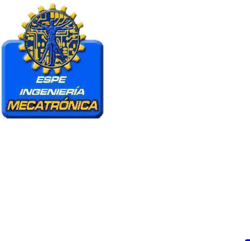 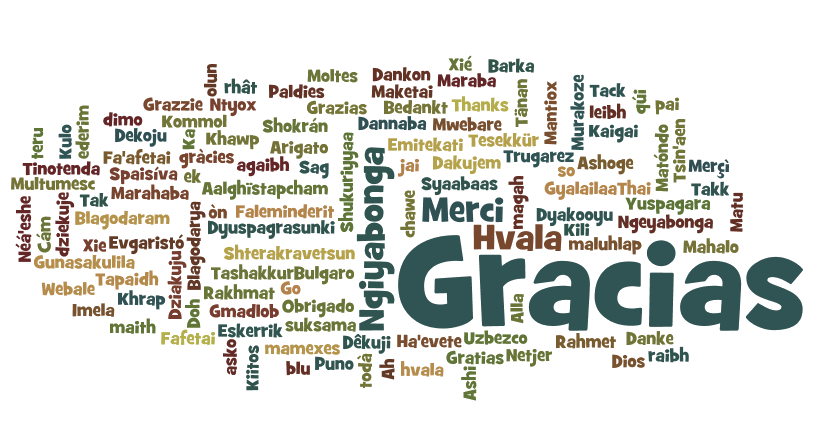 ANTECEDENTES 
JUSTIFICACIÓN E IMPORTANCIA
OBJETIVOS 
DISEÑO MECATRÓNICO
SUBSISTEMAS
INTEGRACIÓN
PRUEBAS Y RESULTADOS
CONCLUSIONES
RECOMENDACIONES
TRABAJOS FUTUROS
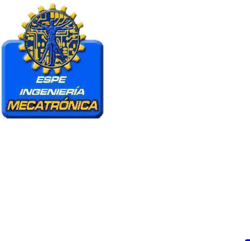